«От Саянских хребтов 
до широт океана».
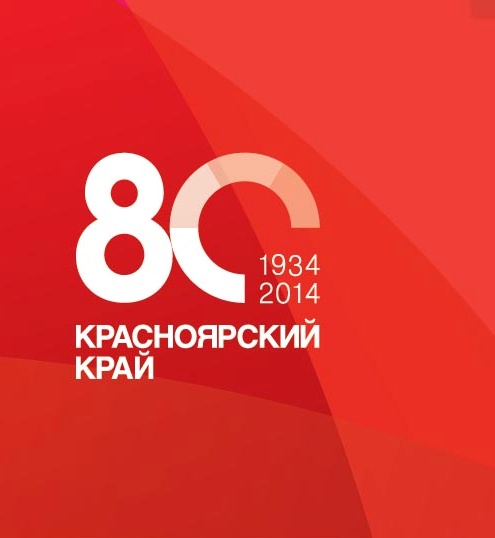 г. Минусинск
МДОБУ «Детский сад № 28
 «Аленький цветочек» комбинированного вида»
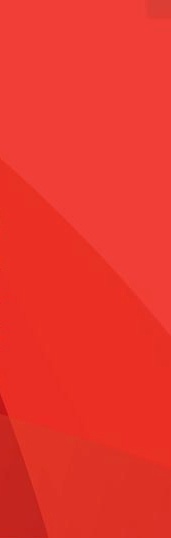 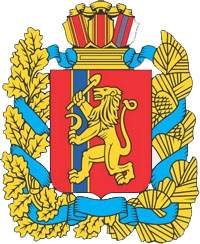 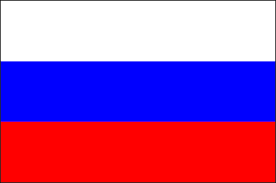 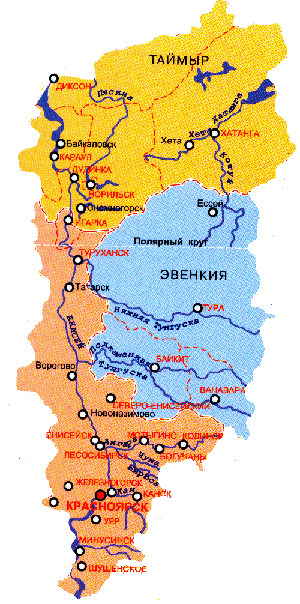 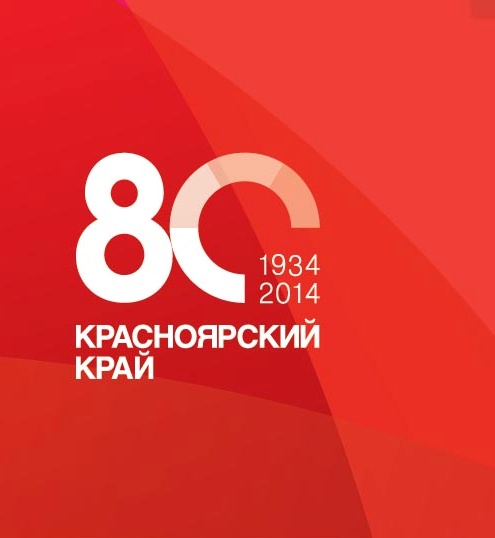 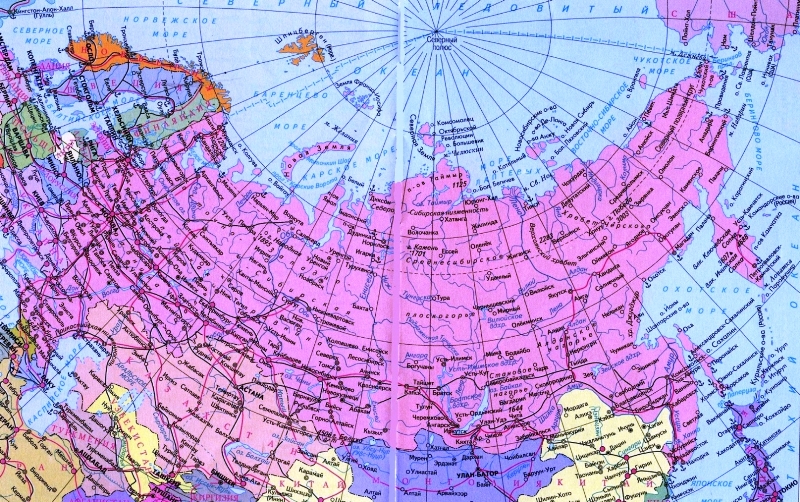 РОССИЯ
Москва
Красноярск
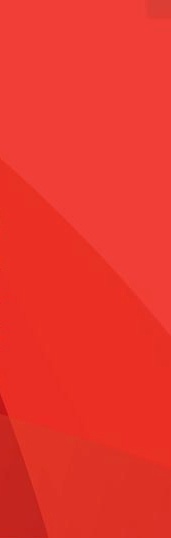 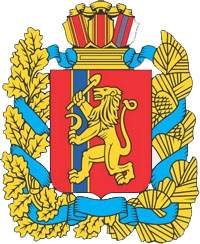 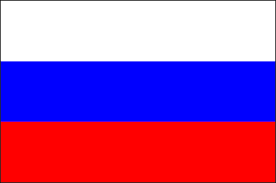 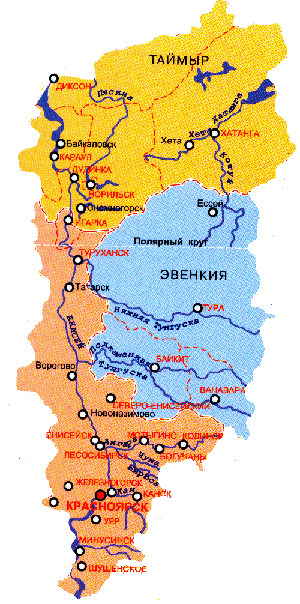 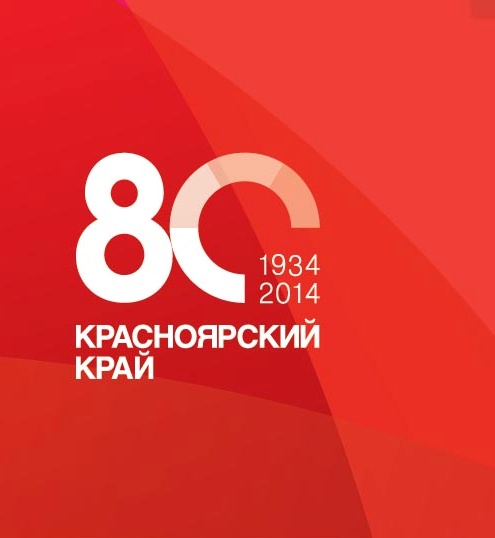 Минусинск
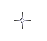 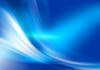 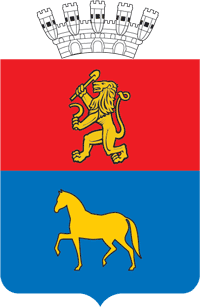 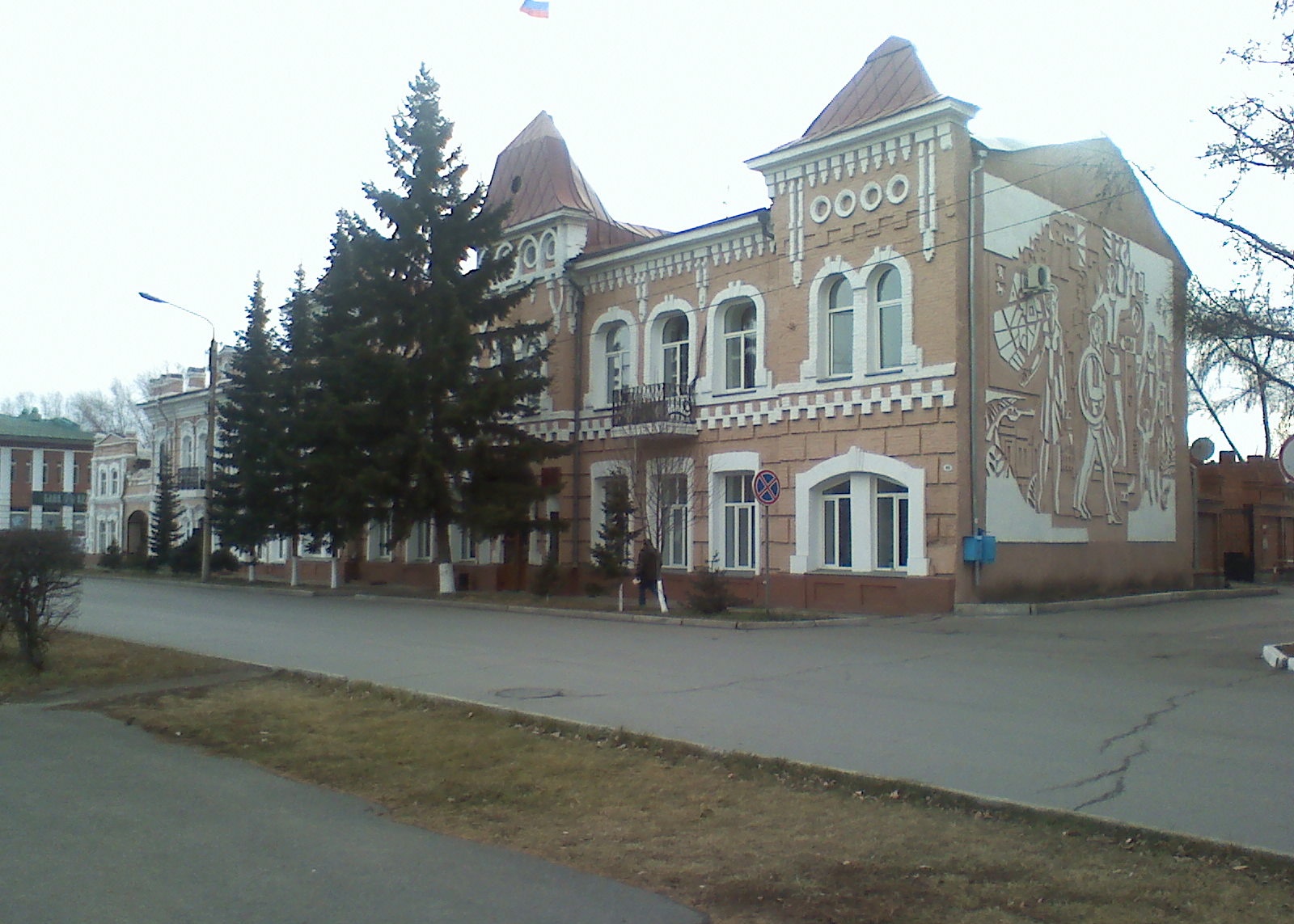 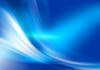 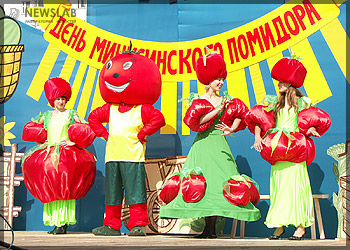 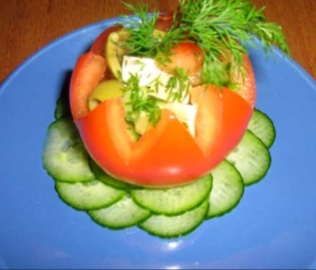 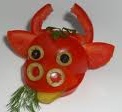 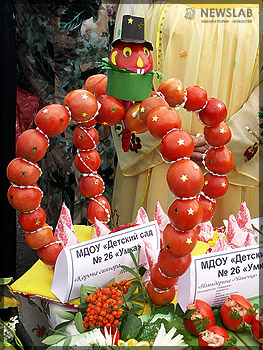 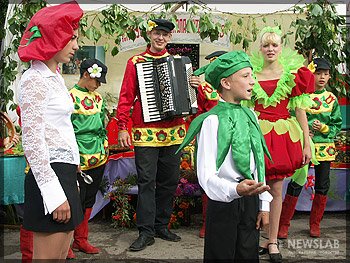 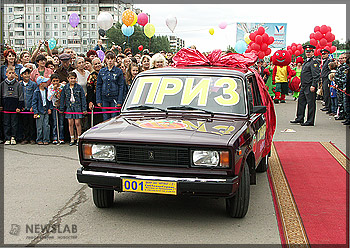 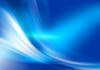 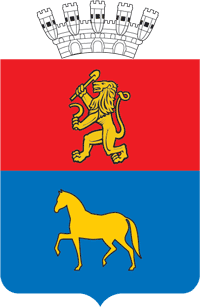 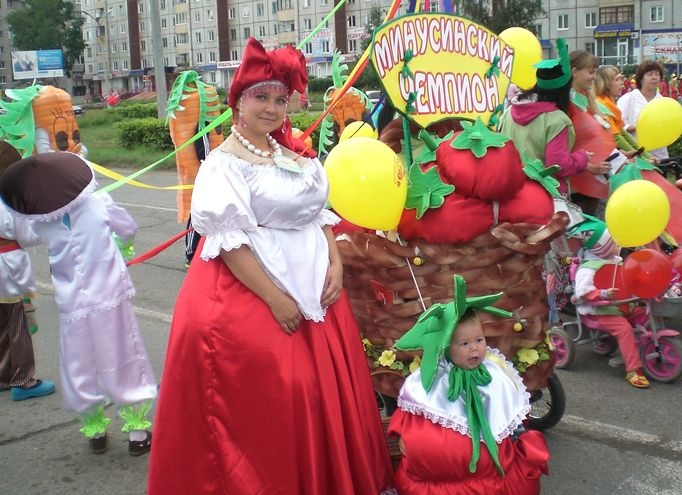 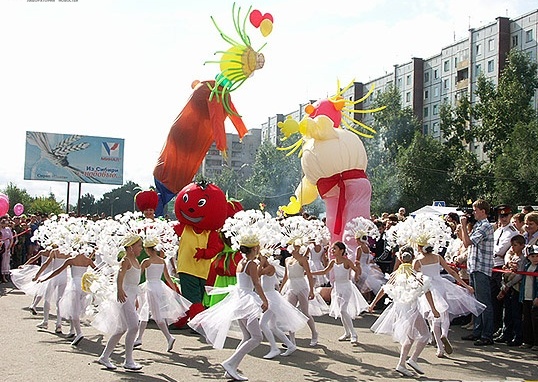 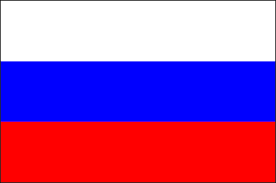 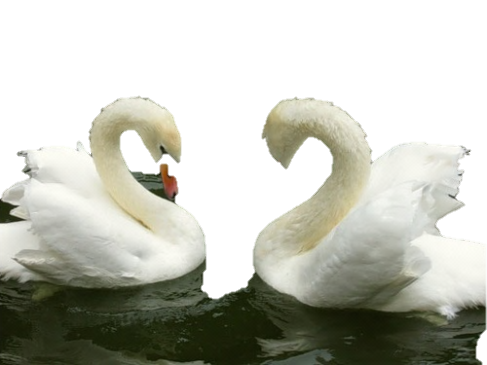 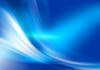 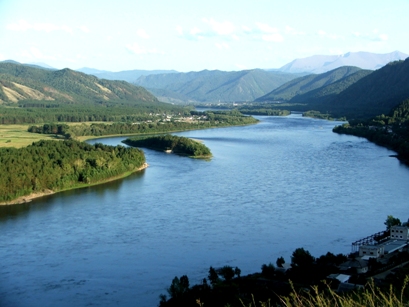 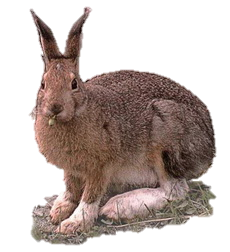 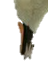 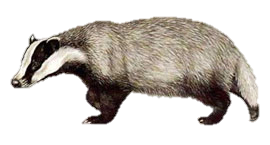 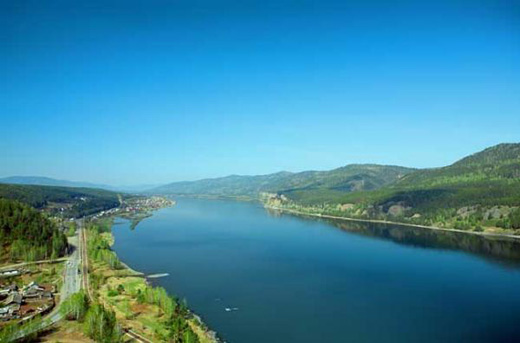 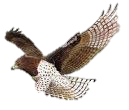 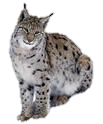 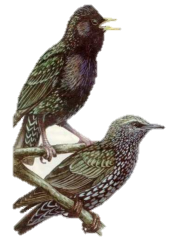 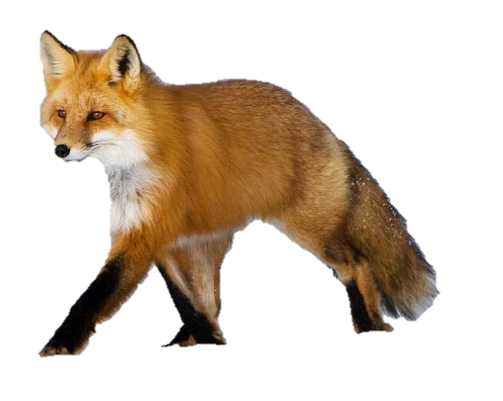 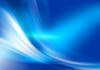 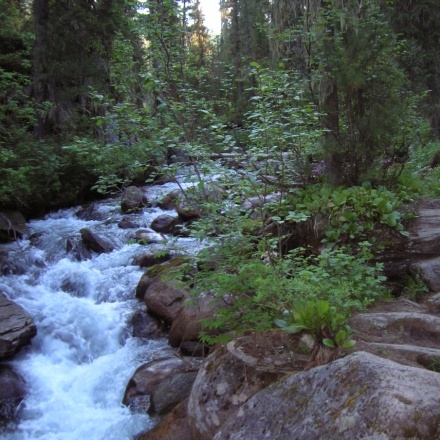 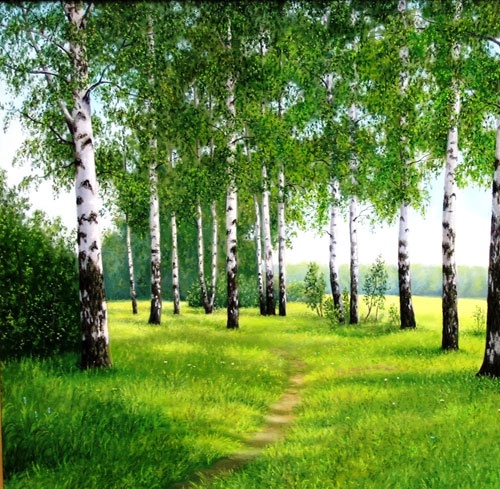 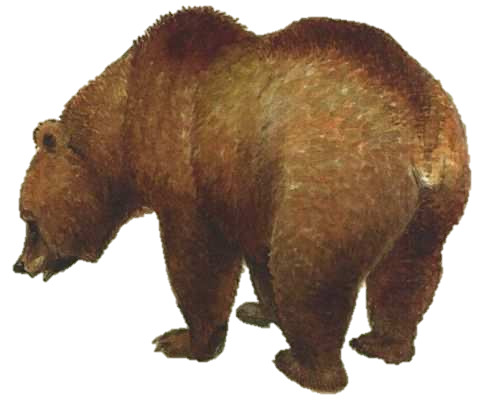 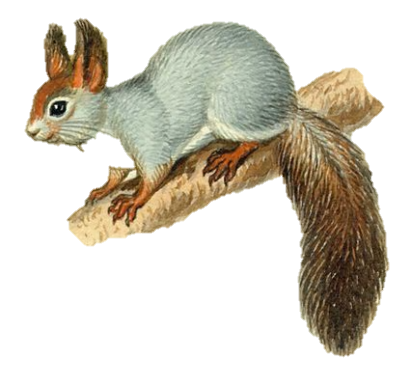 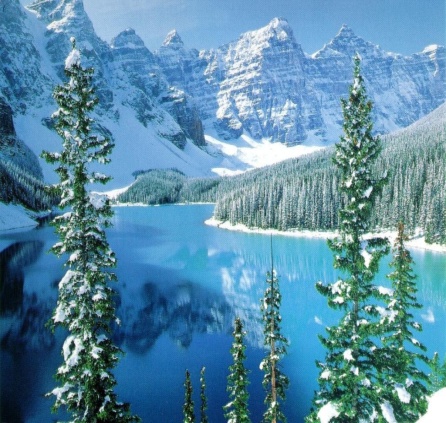 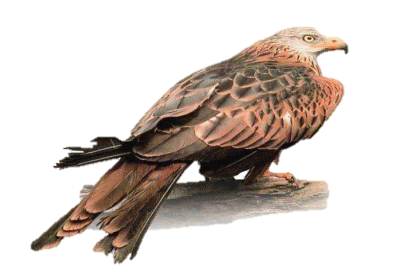 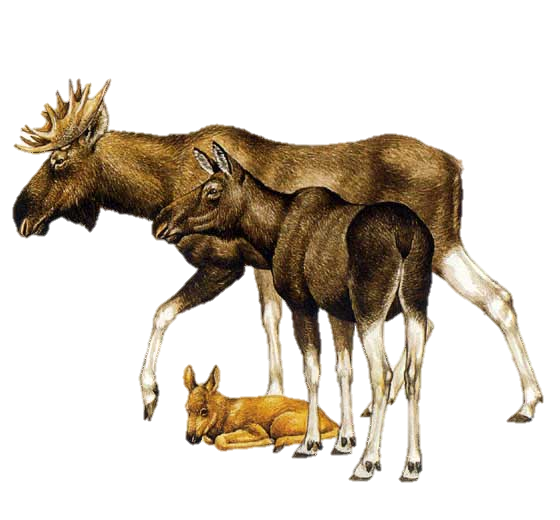 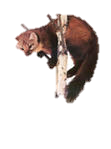 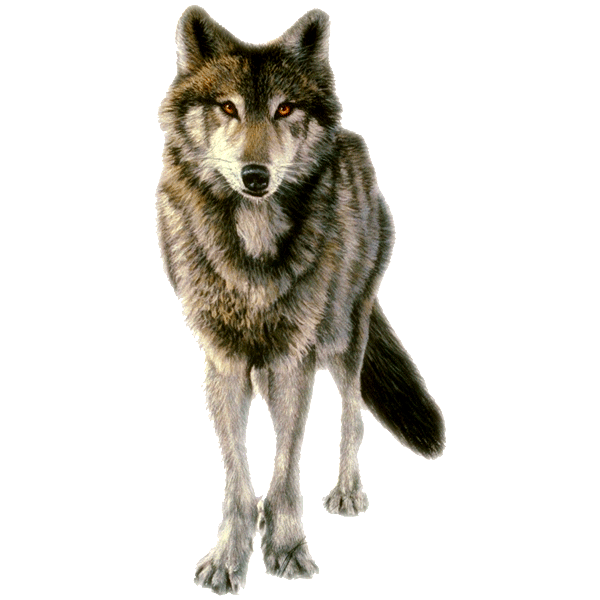 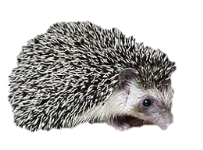 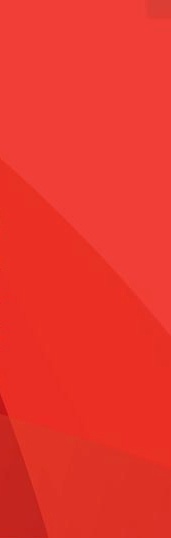 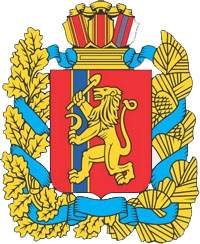 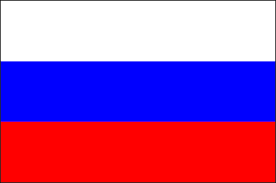 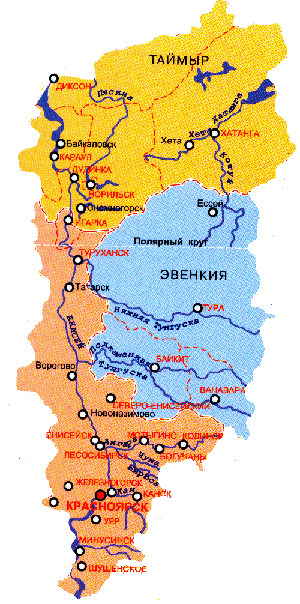 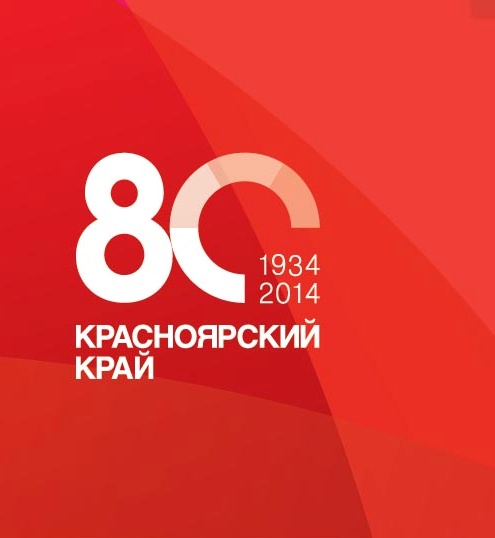 Минусинск
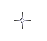 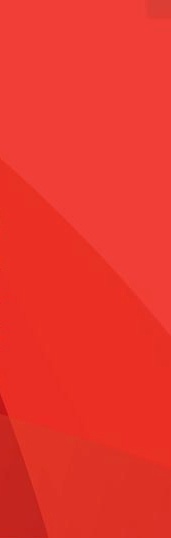 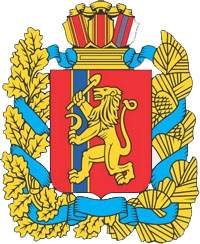 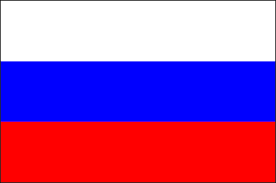 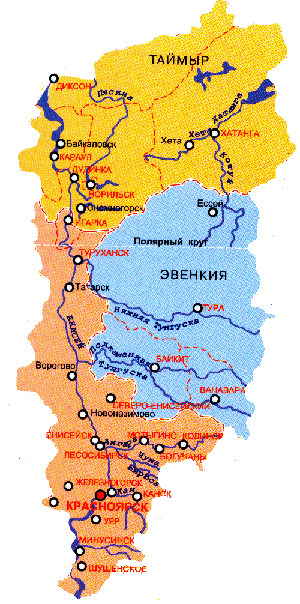 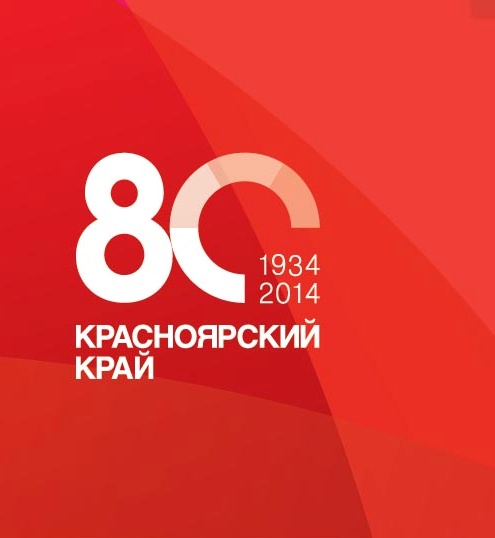 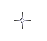 д. Овсянка
Минусинск
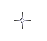 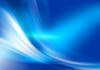 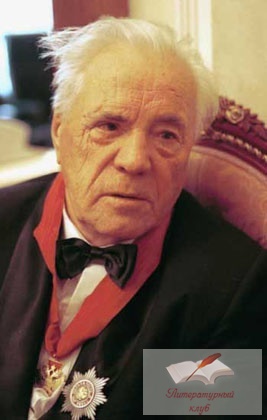 Астафьев 
Виктор 
Петрович
(1924-2001г.)
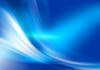 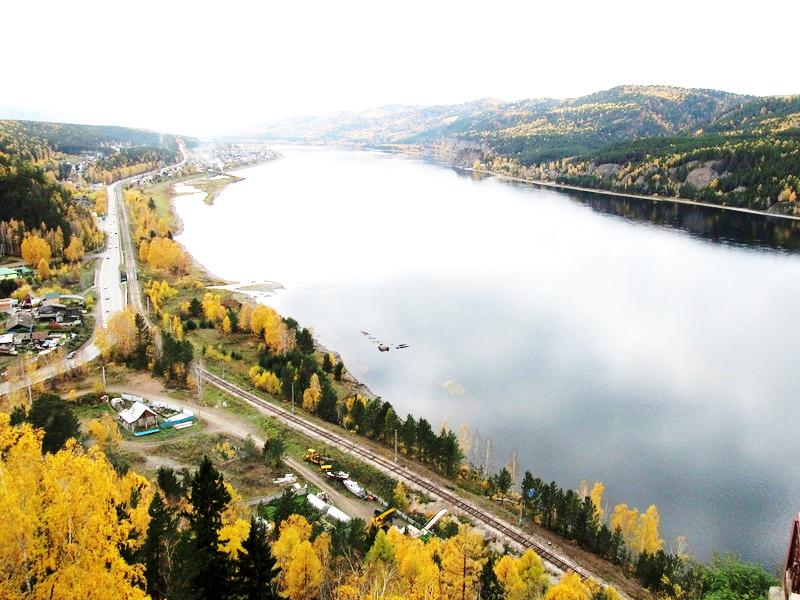 Село  Овсянка  Красноярского  края
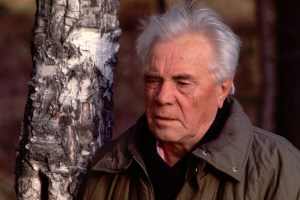 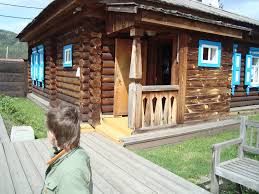 Дом-музей  В. П. Астафьева
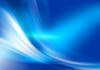 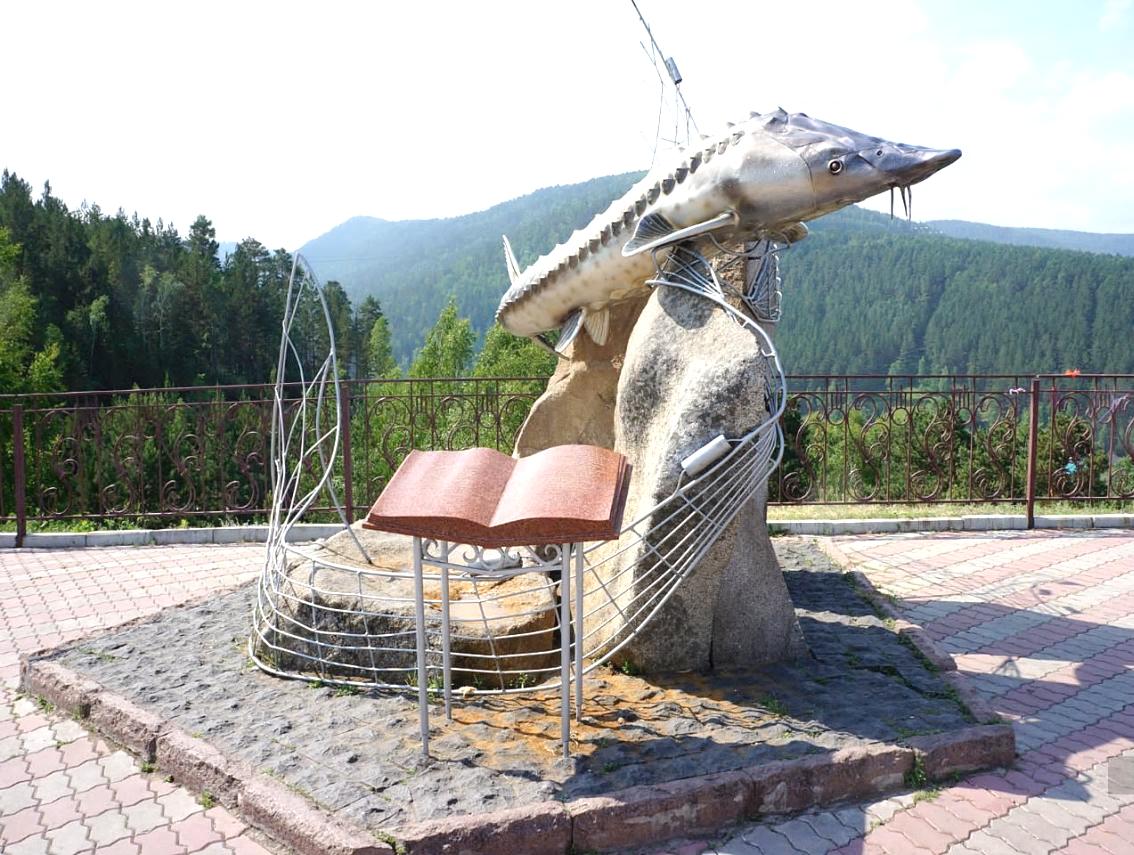 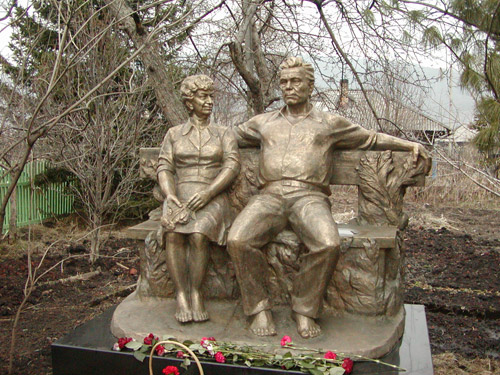 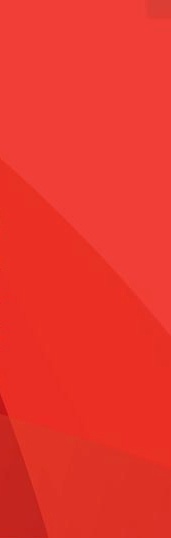 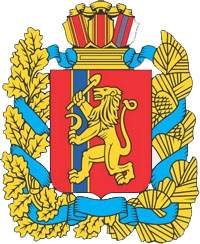 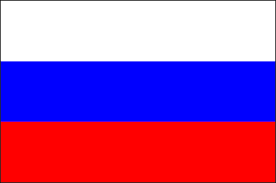 д. Овсянка
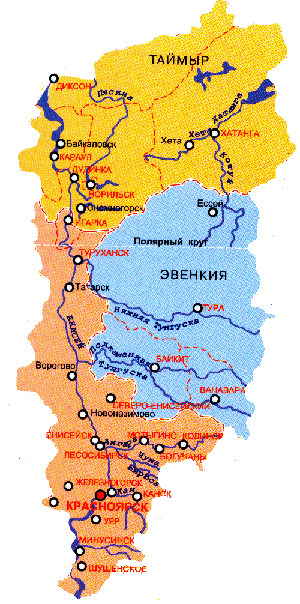 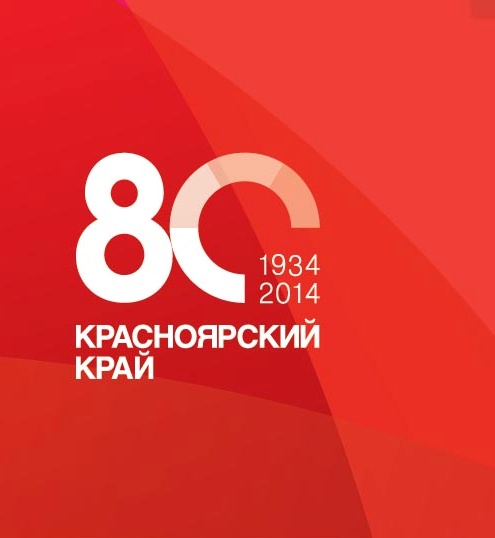 Красноярск
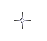 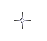 с. Овсянка
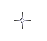 Минусинск
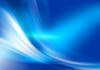 Красноярск
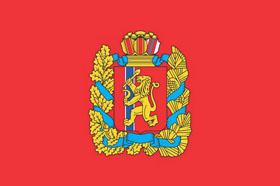 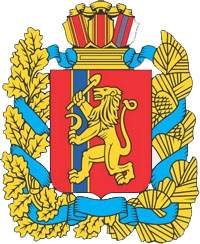 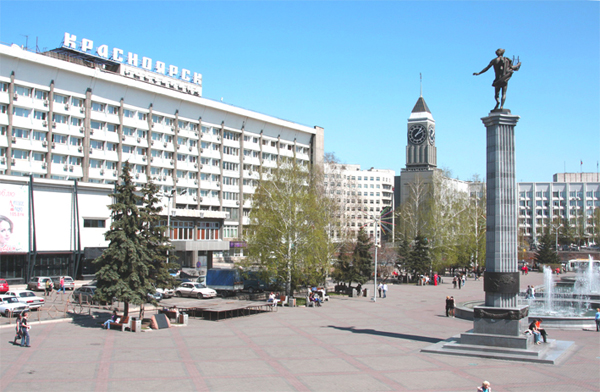 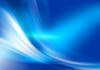 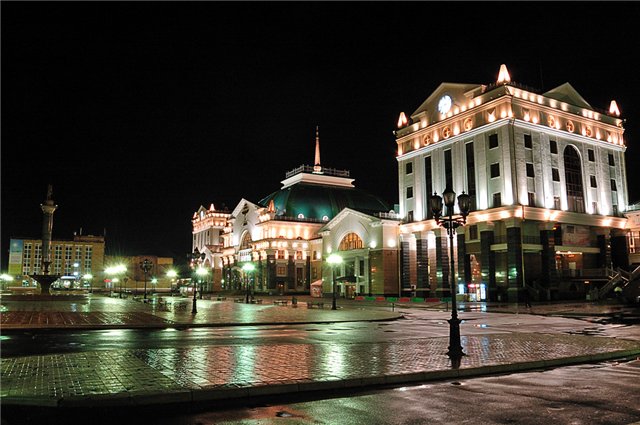 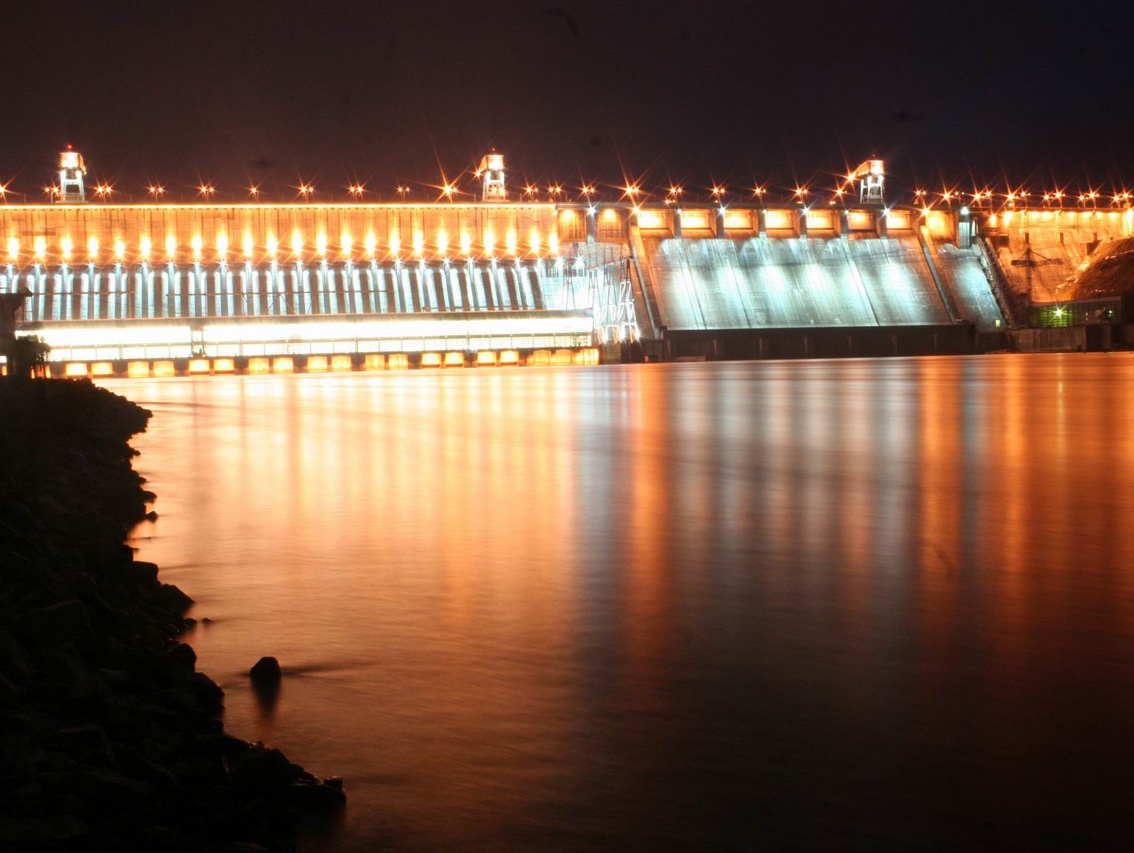 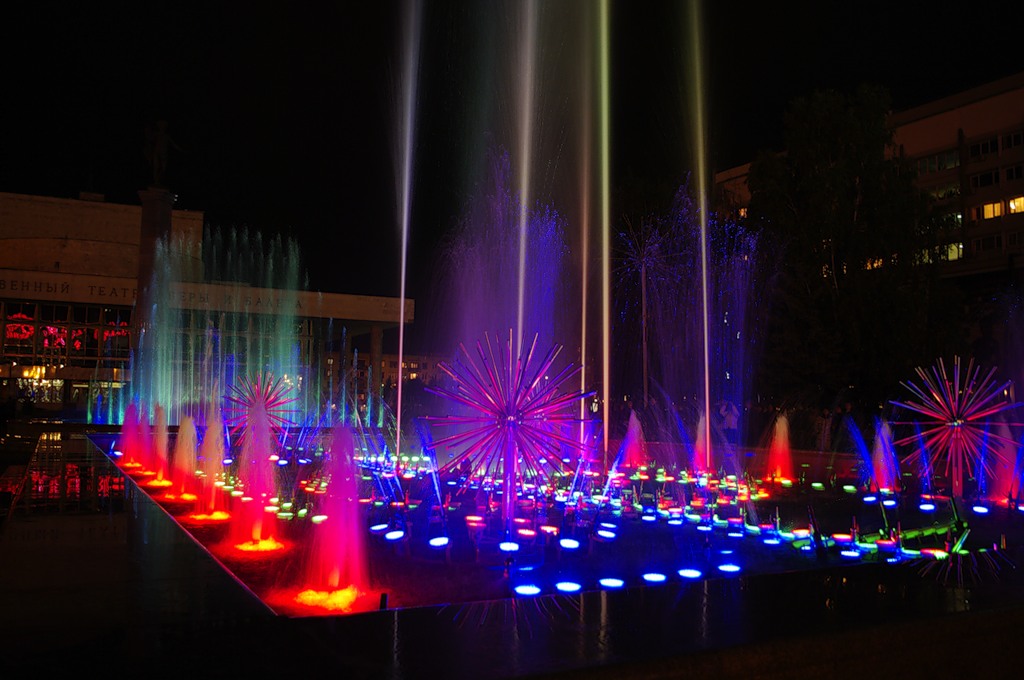 Красноярская ГЭС
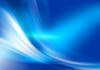 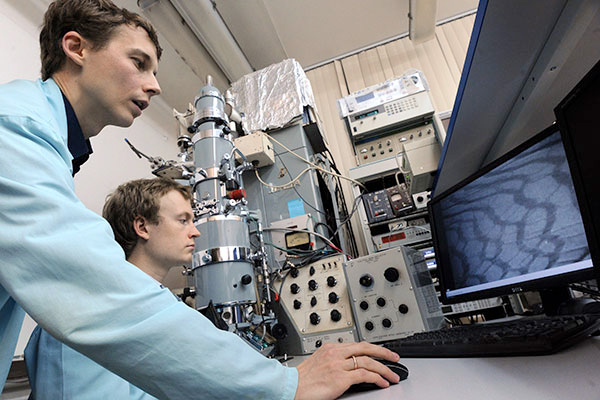 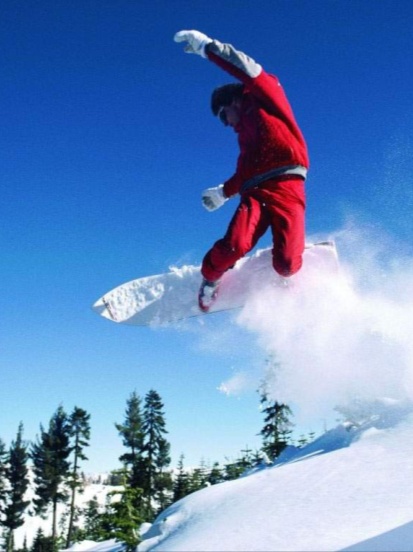 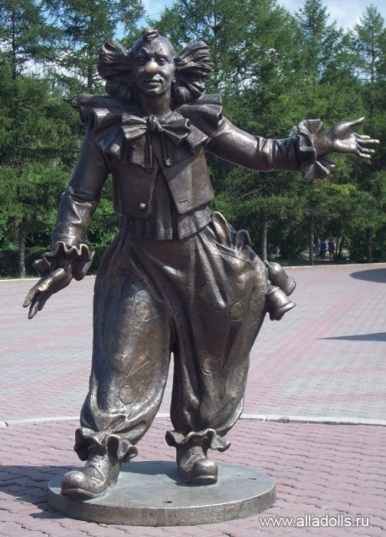 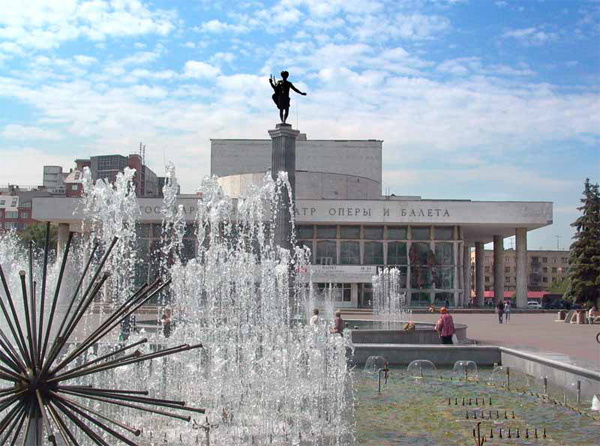 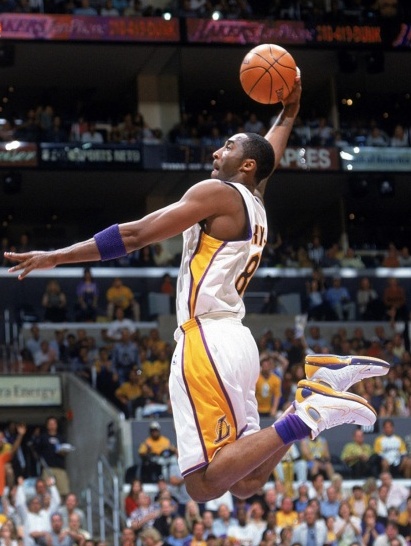 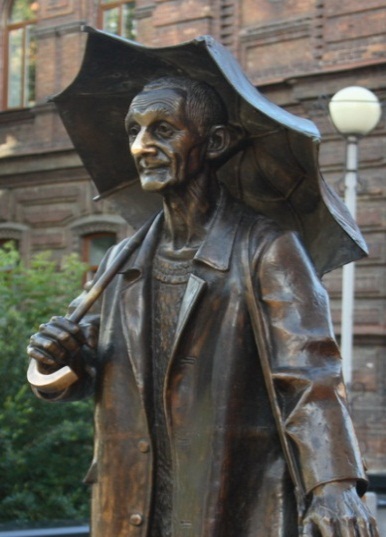 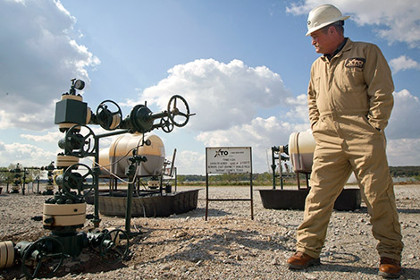 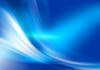 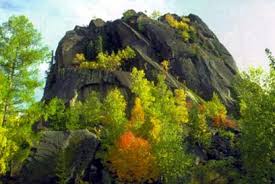 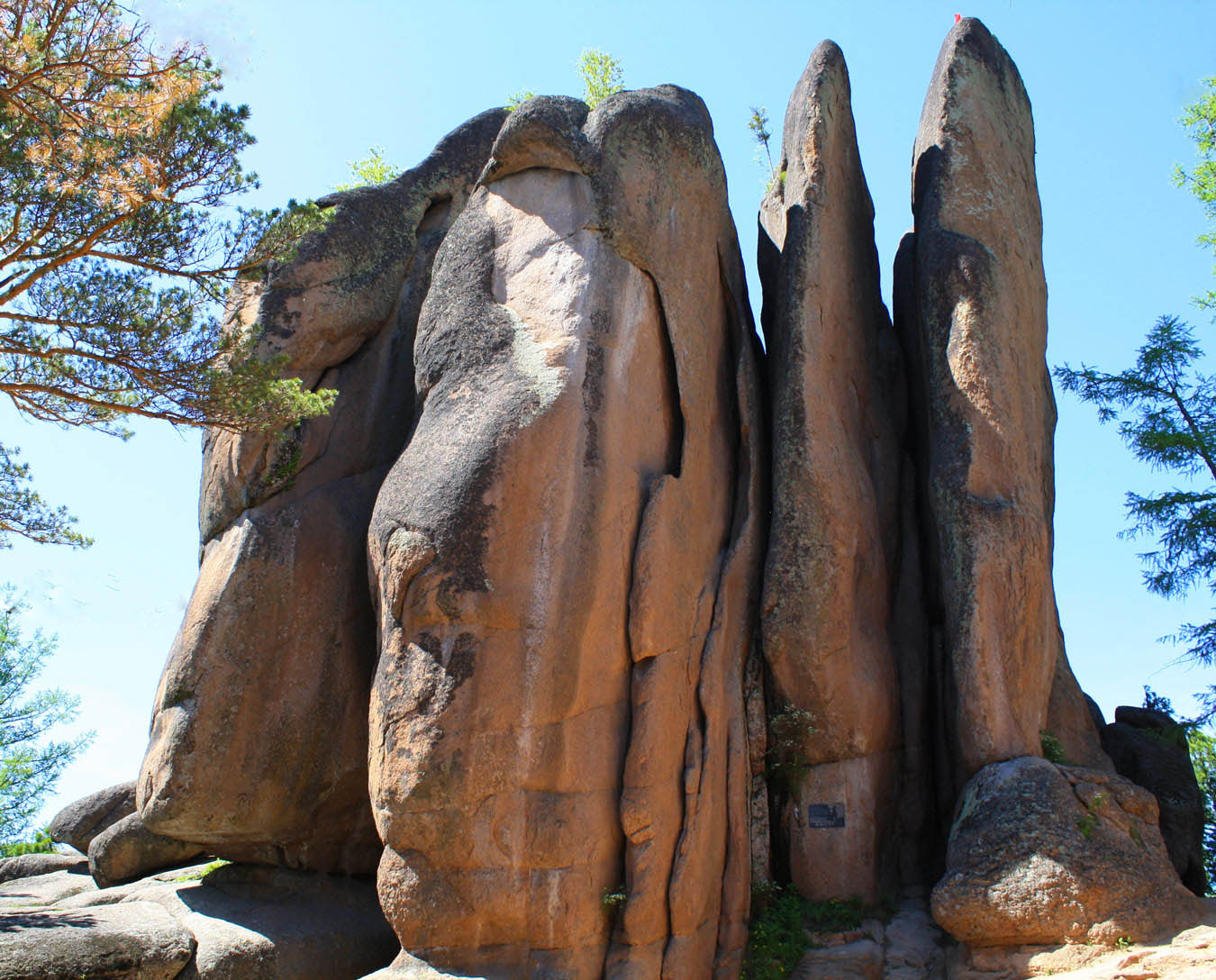 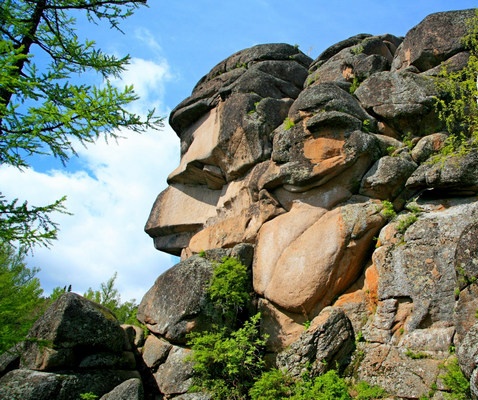 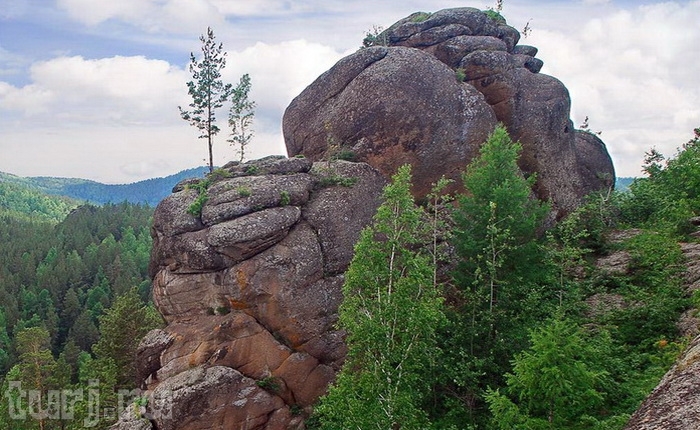 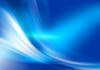 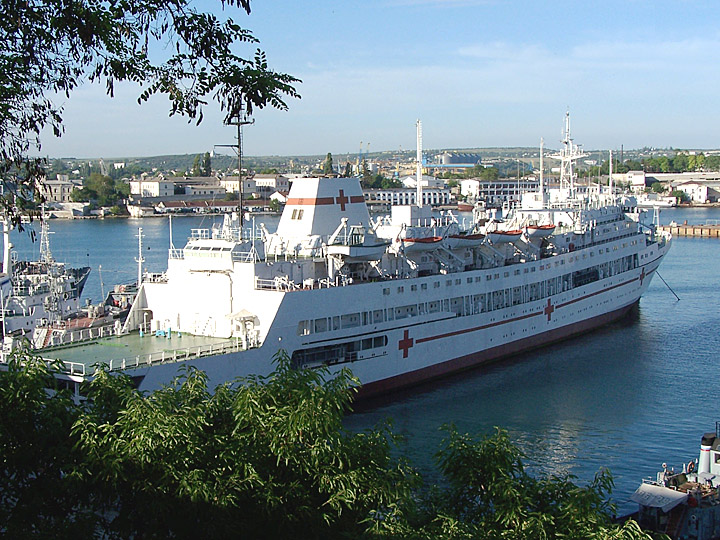 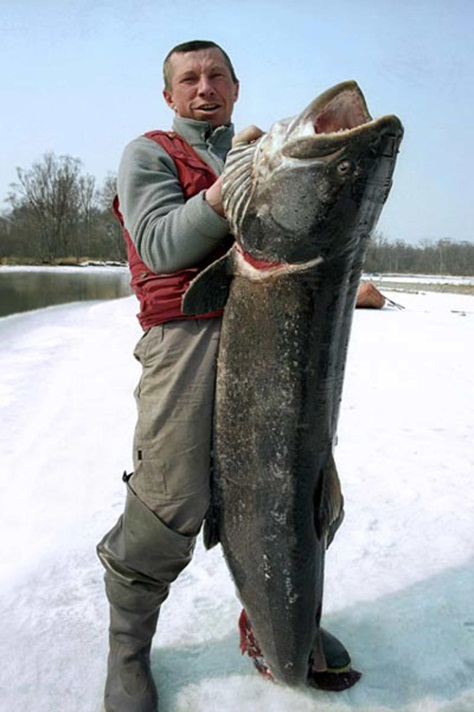 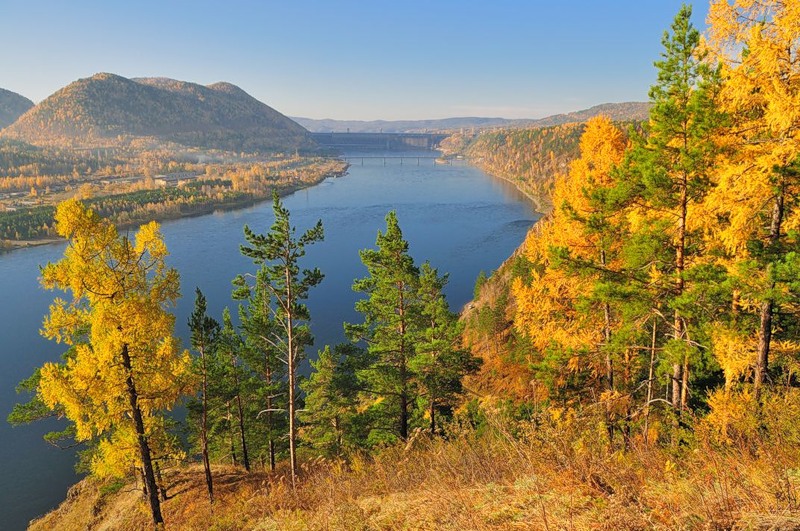 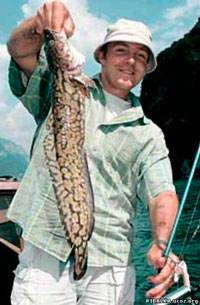 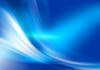 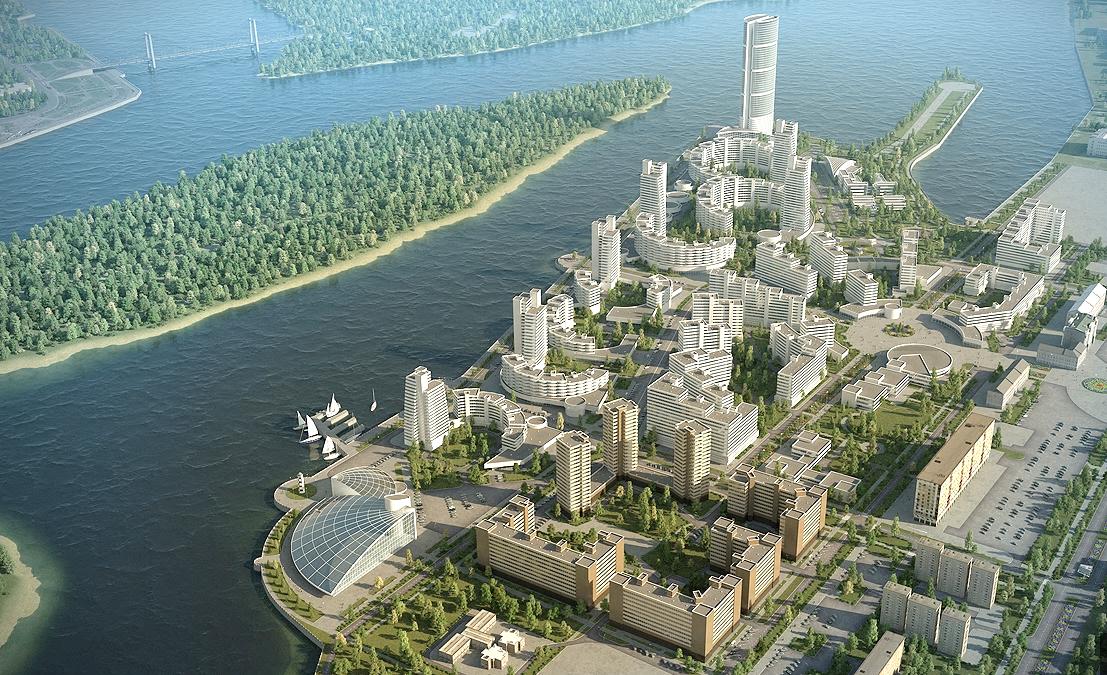 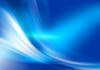 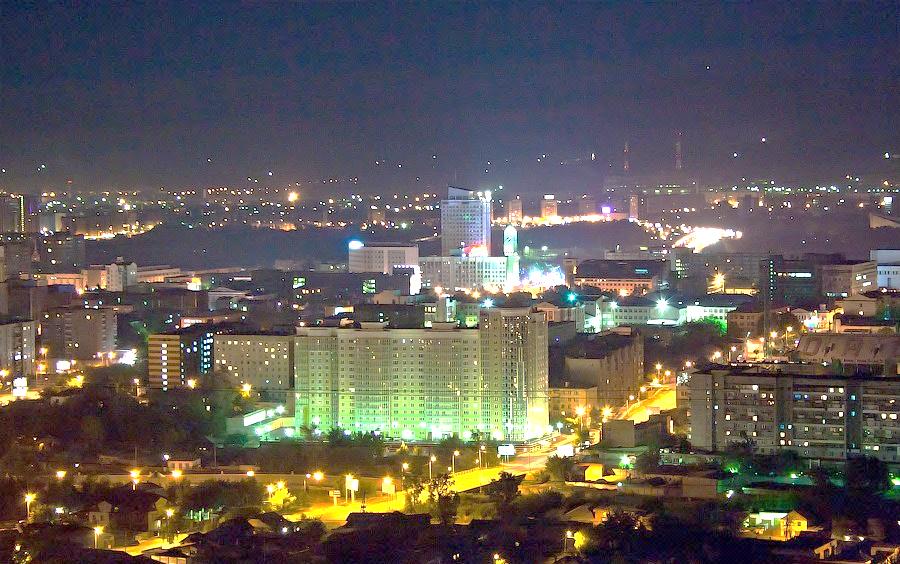 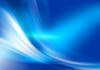 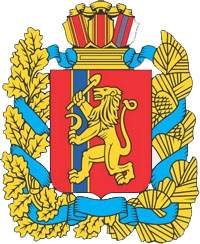 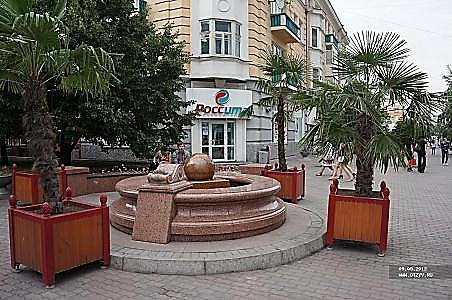 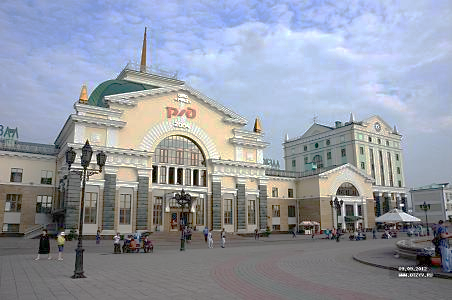 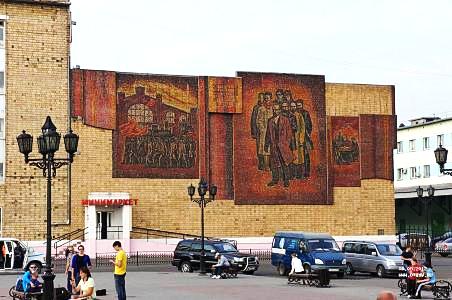 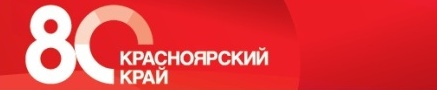 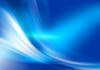 Скопцов
 Константин Михайлович
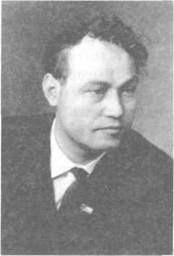 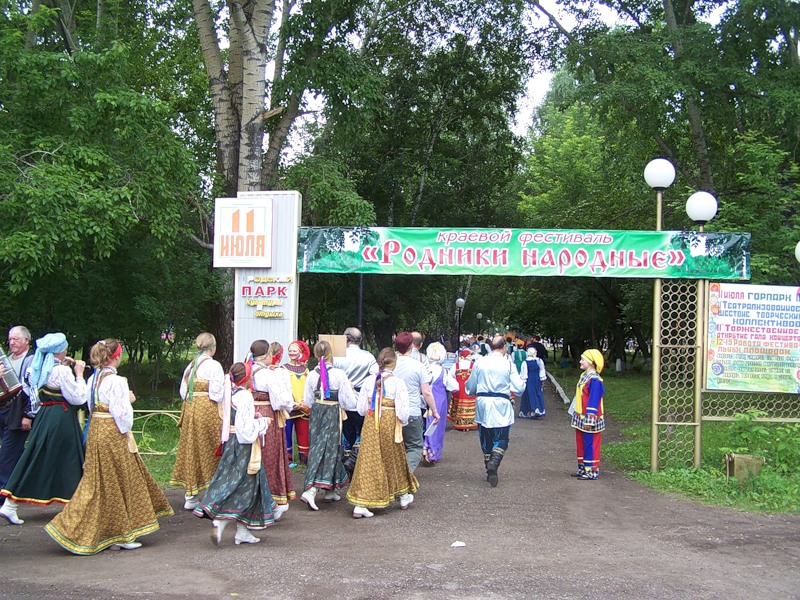 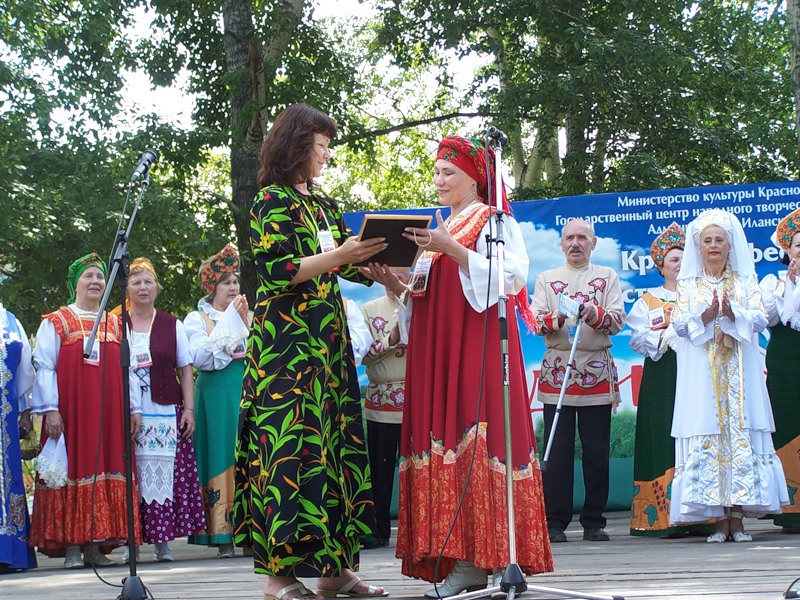 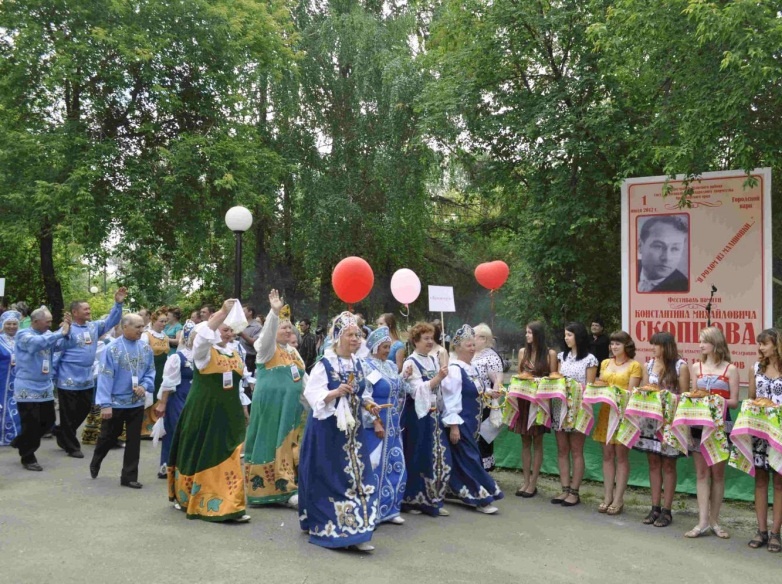 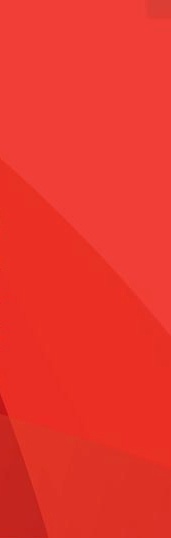 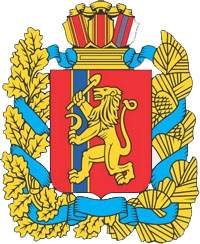 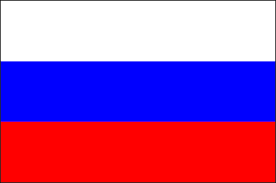 д. Овсянка
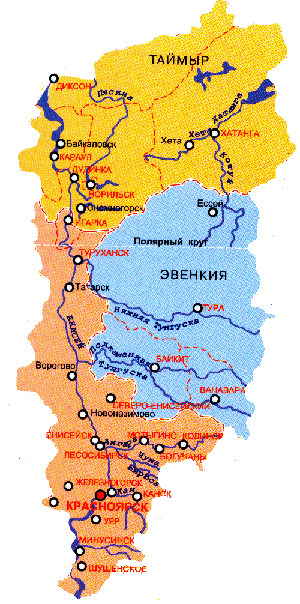 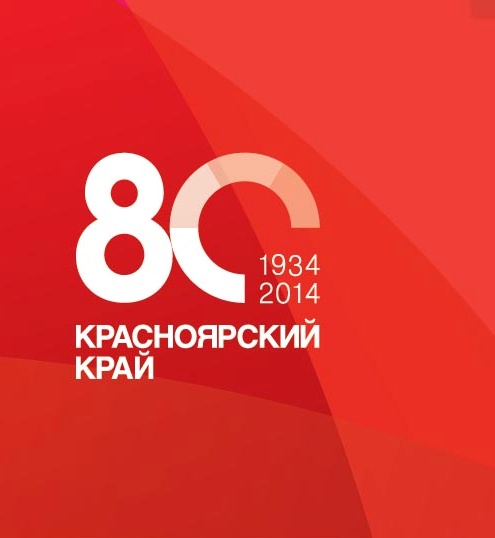 Канск
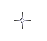 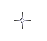 Иланск
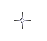 Железногорск
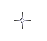 Ачинск
Сосновоборск
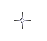 Красноярск
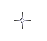 Назарово
с. Овсянка
Минусинск
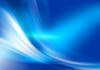 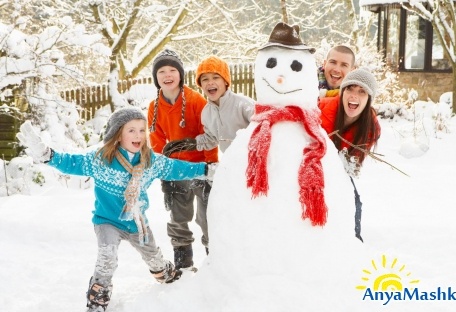 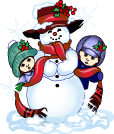 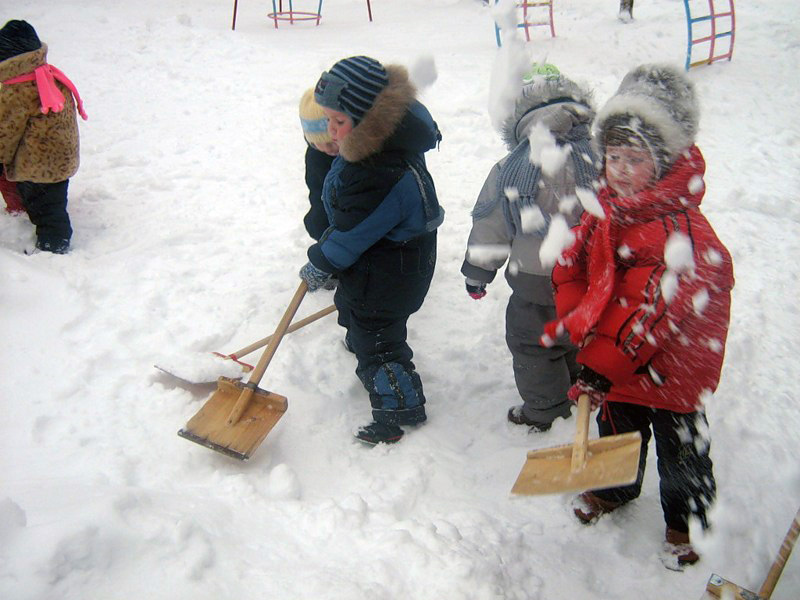 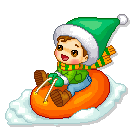 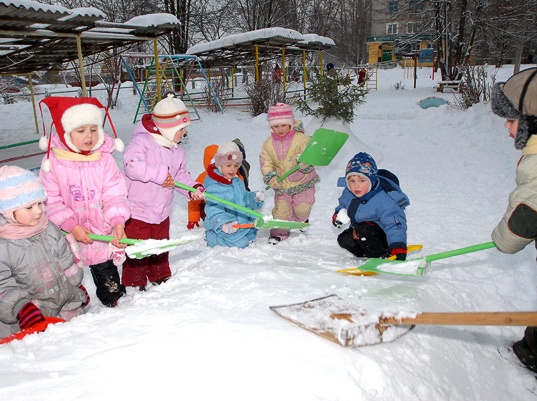 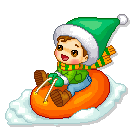 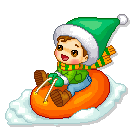 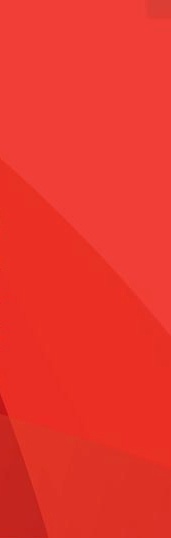 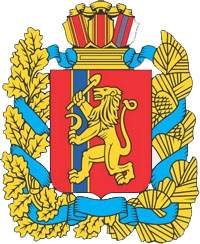 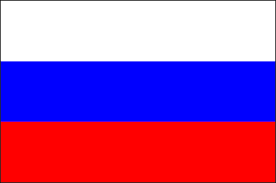 д. Овсянка
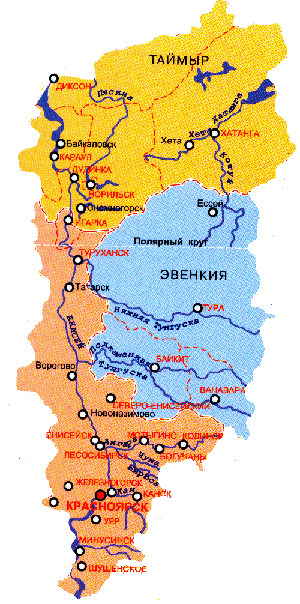 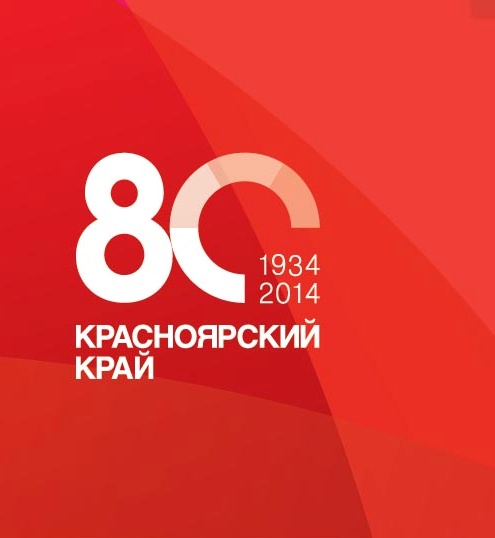 Канск
Иланский
Казачинское
Железногорск
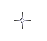 Ачинск
Сосновоборск
Красноярск
Назарово
с. Овсянка
Минусинск
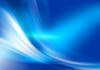 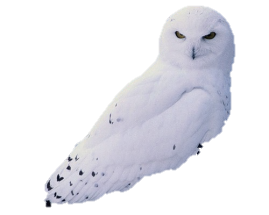 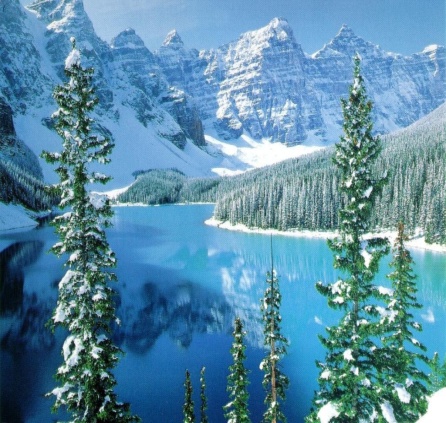 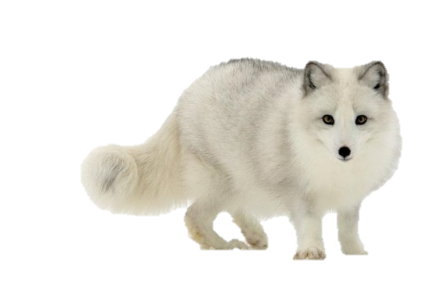 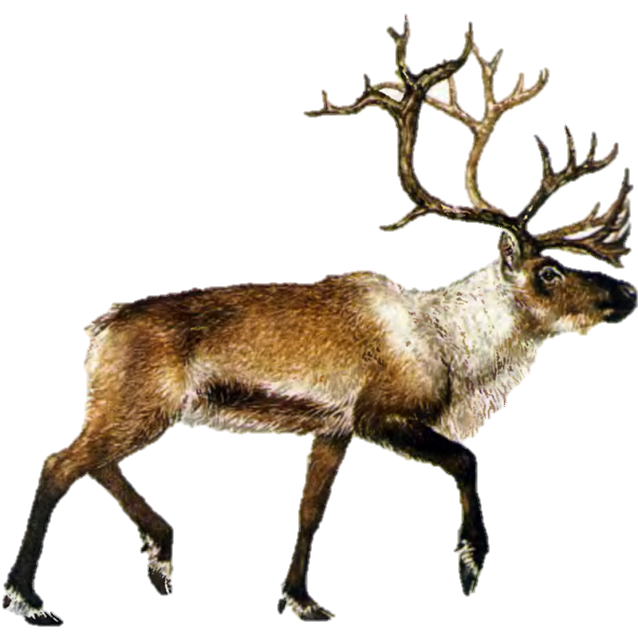 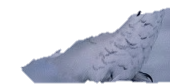 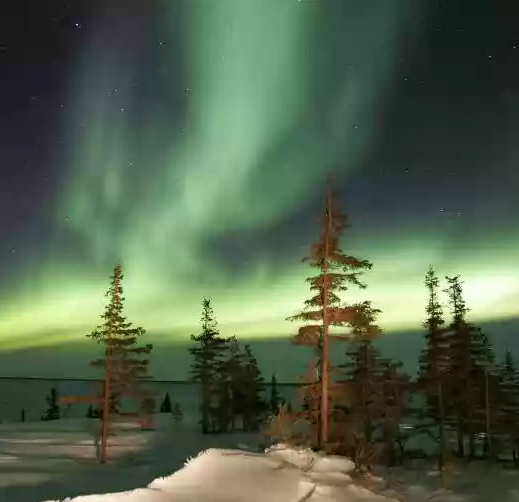 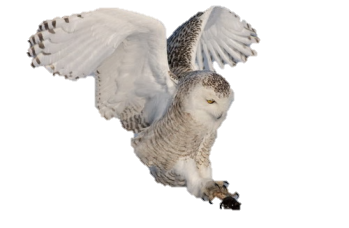 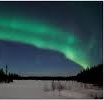 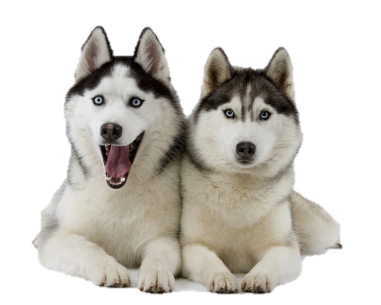 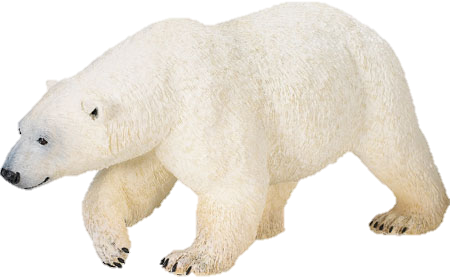 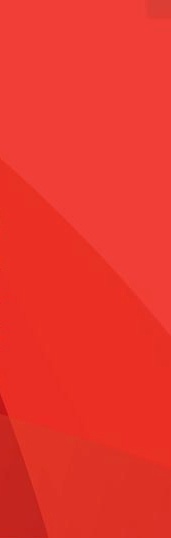 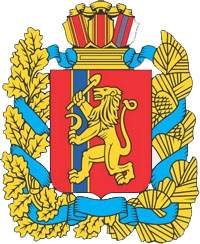 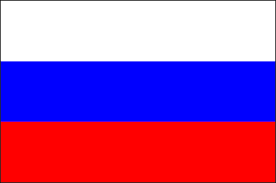 д. Овсянка
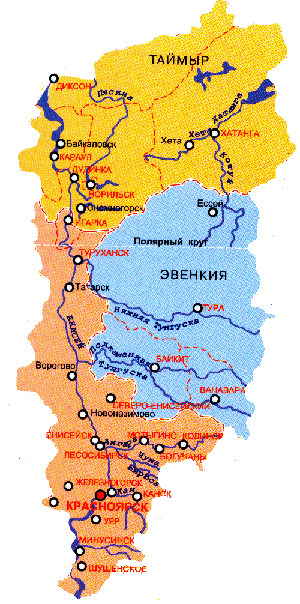 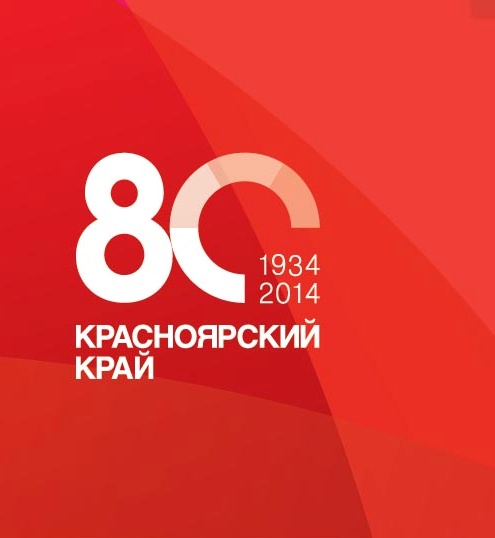 Норильск
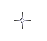 Канск
Иланский
Казачинское
Железногорск
Ачинск
Сосновоборск
Красноярск
Назарово
с. Овсянка
Минусинск
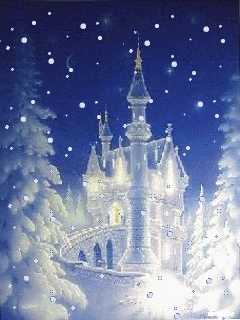 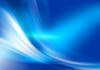 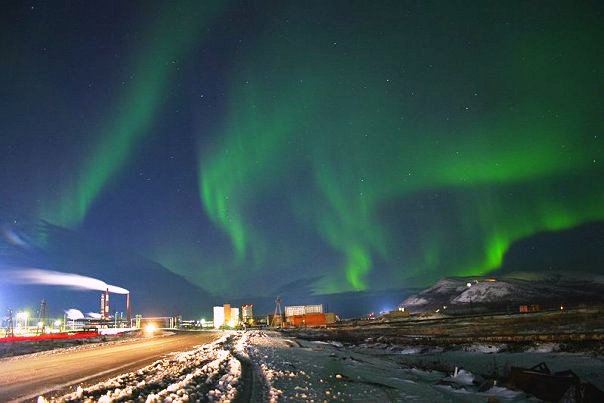 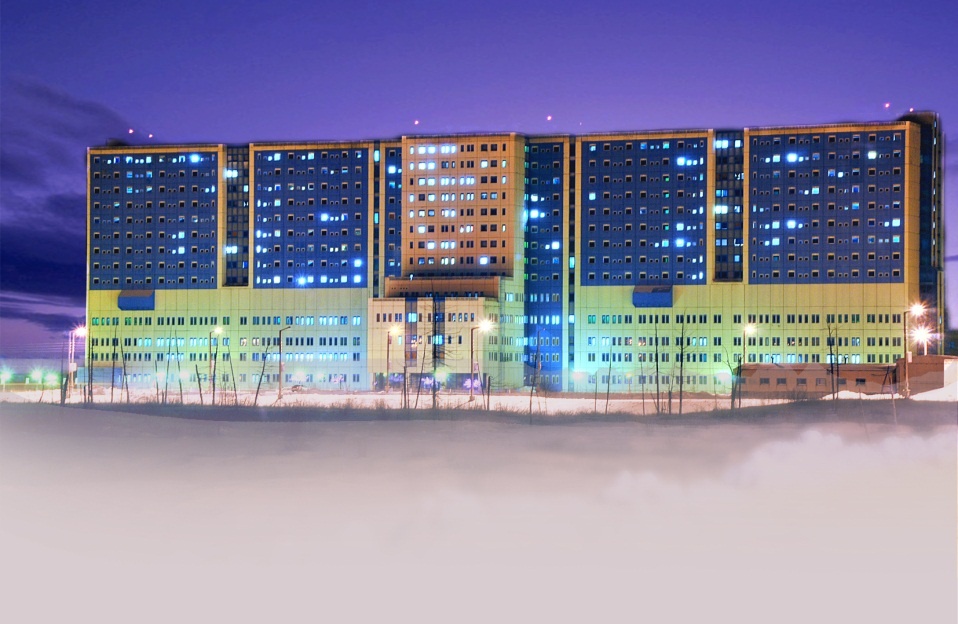 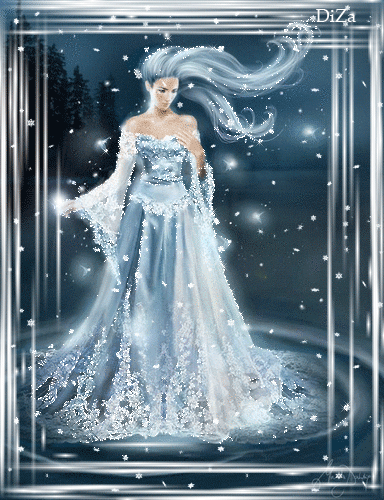 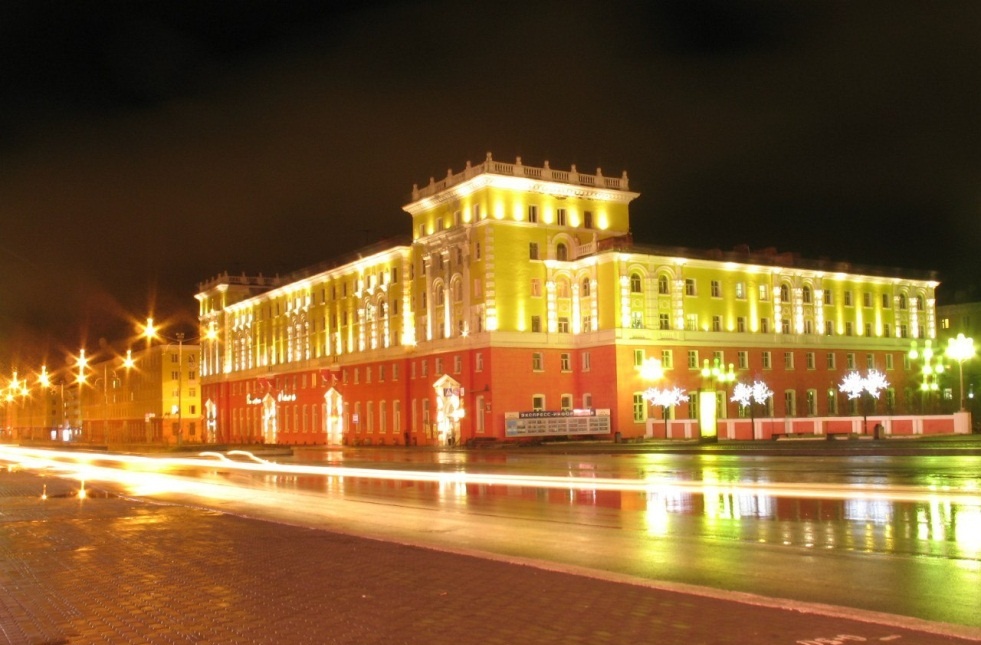 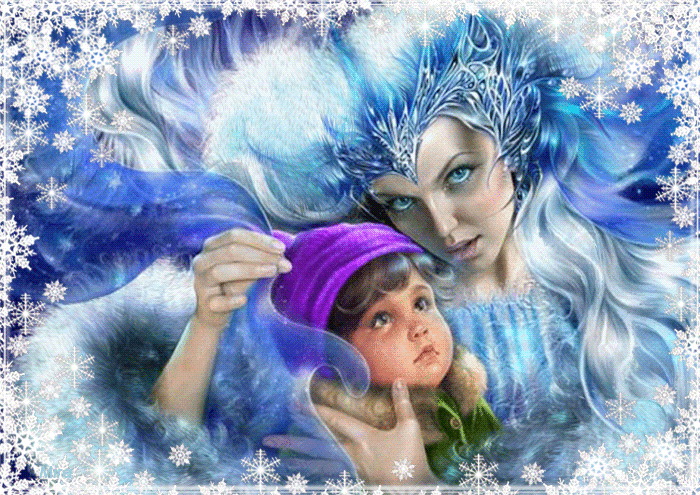 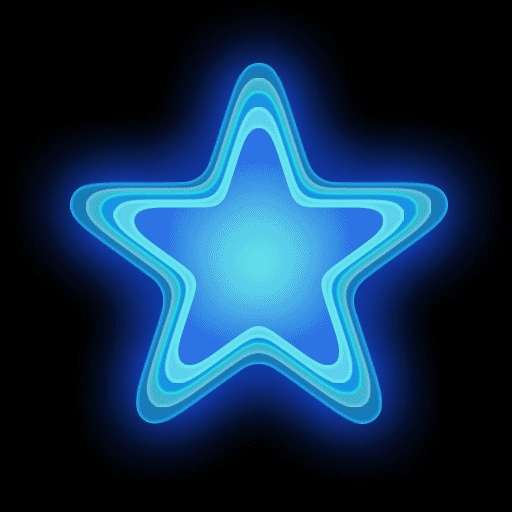 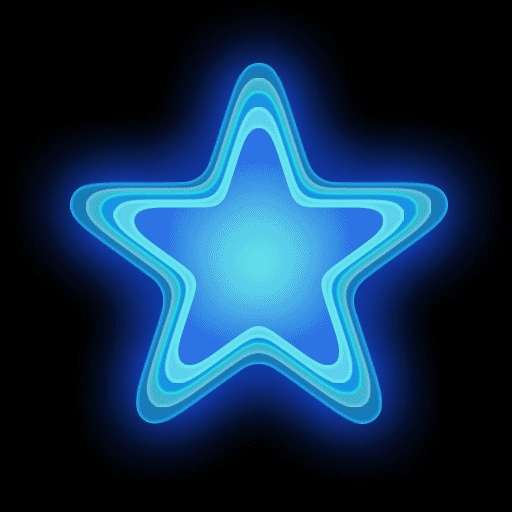 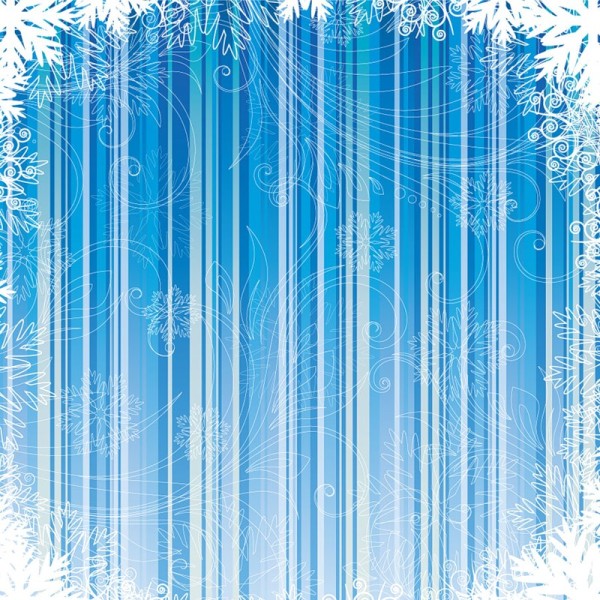 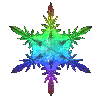 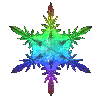 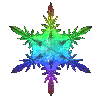 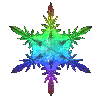 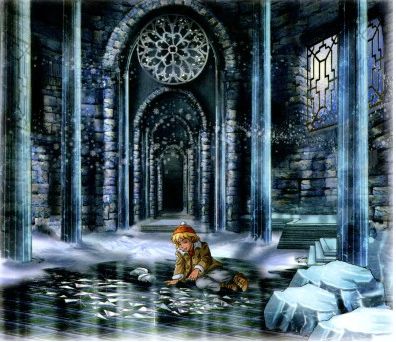 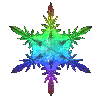 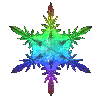 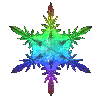 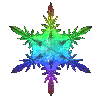 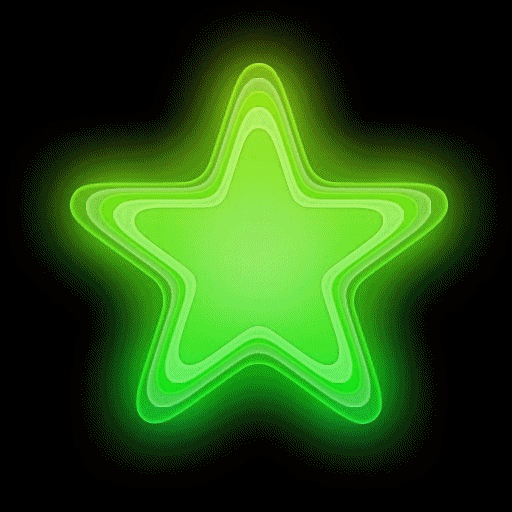 ВЕЧНОСТЬ
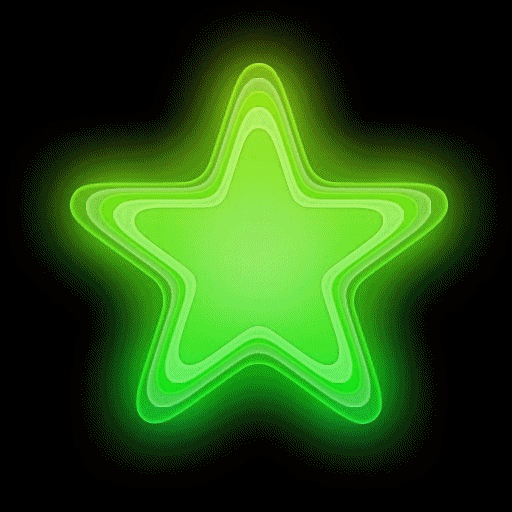 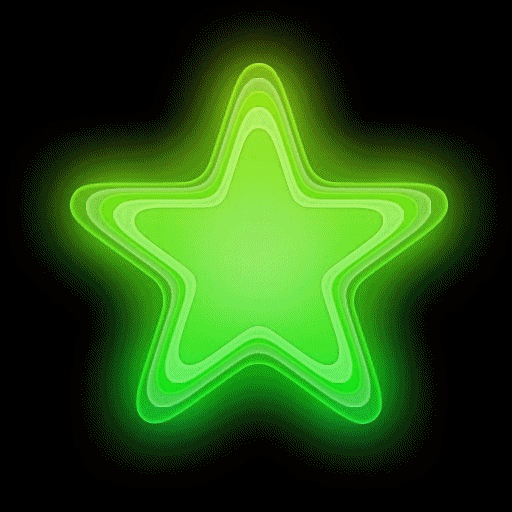 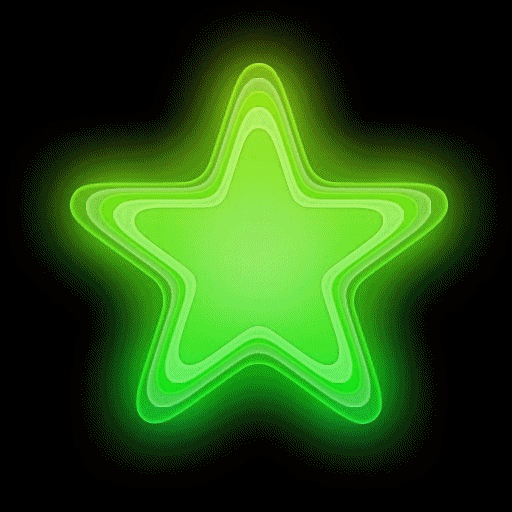 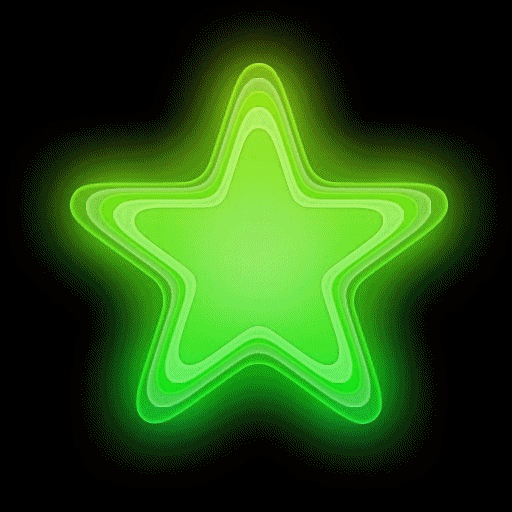 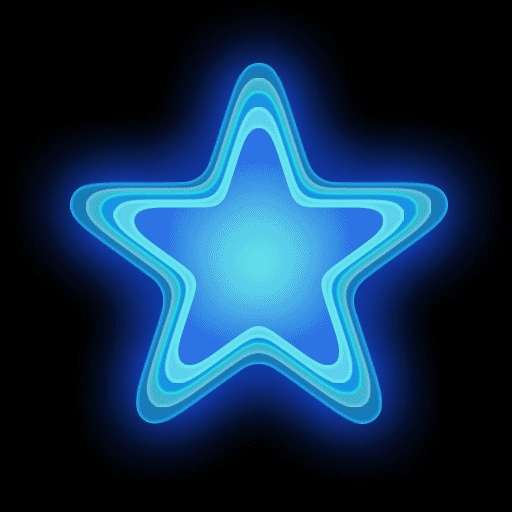 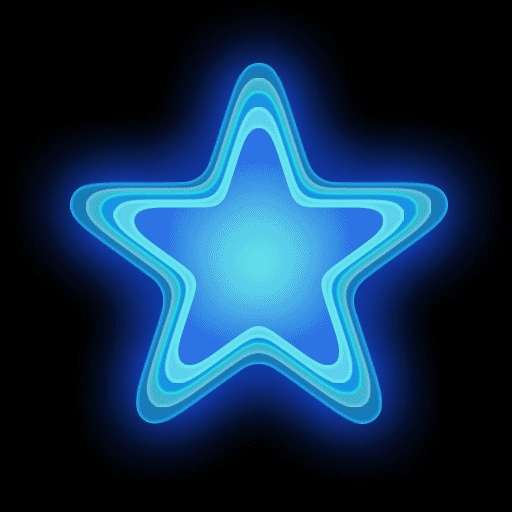 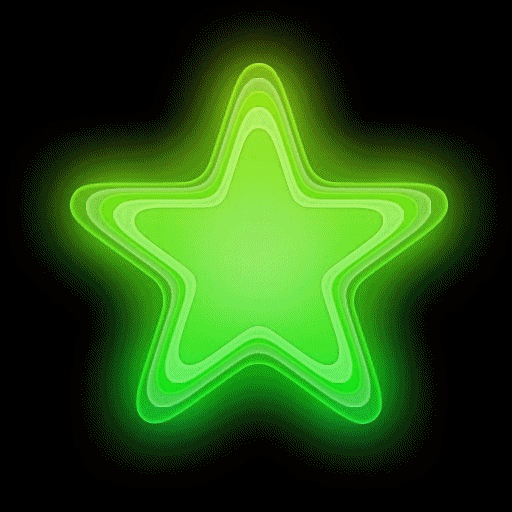 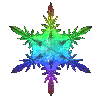 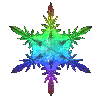 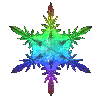 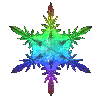 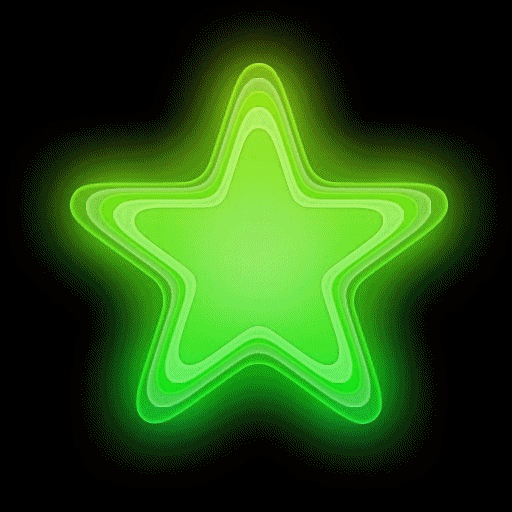 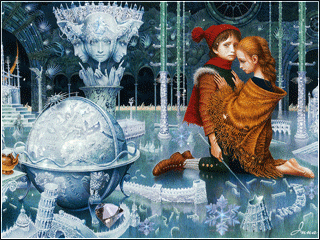 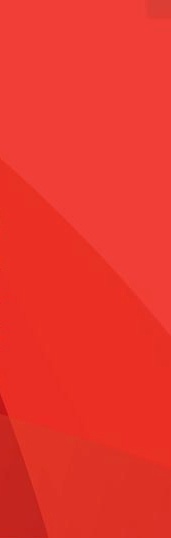 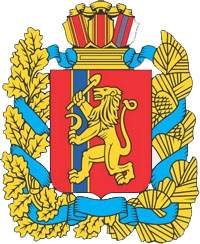 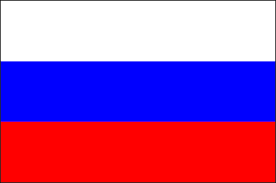 д. Овсянка
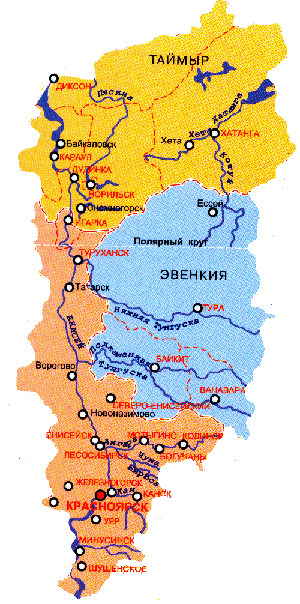 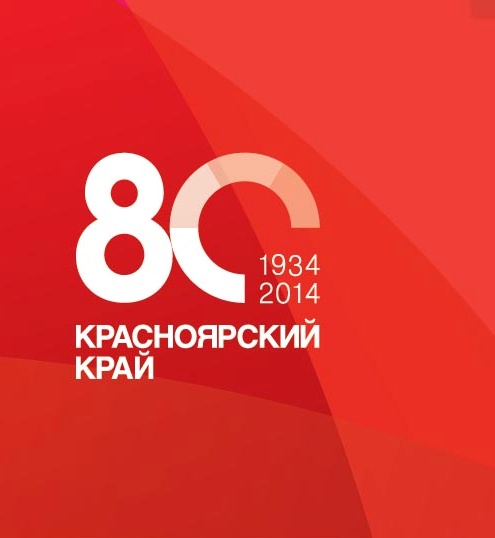 Норильск
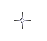 Канск
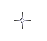 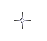 Иланский
Казачинское
Железногорск
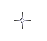 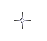 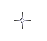 Ачинск
Сосновоборск
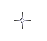 Красноярск
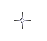 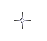 Назарово
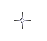 с. Овсянка
Минусинск
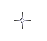 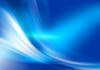 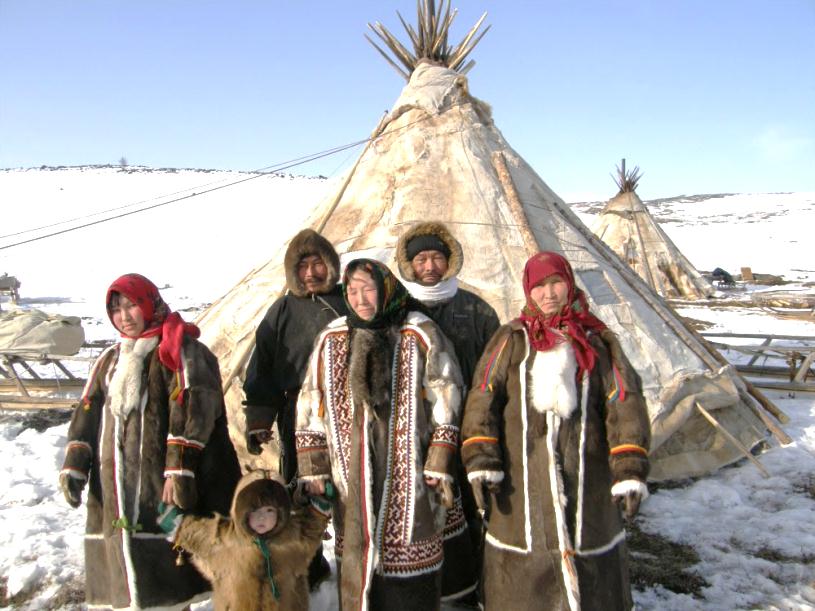 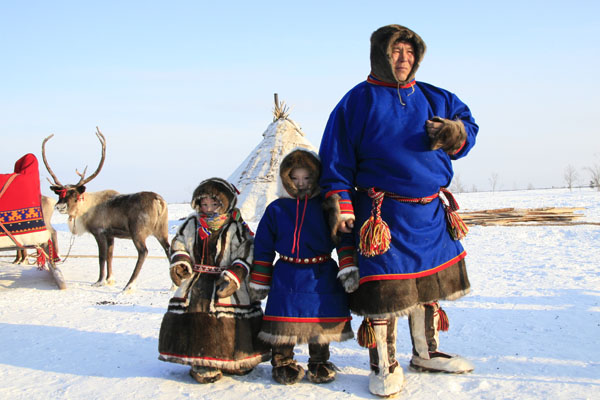 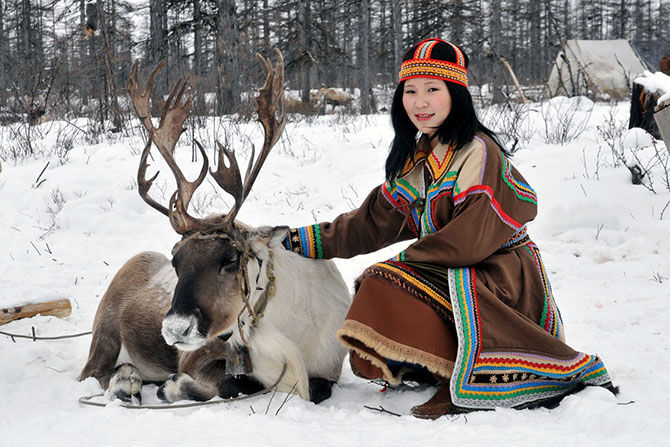 Ненцы                                             Энцы
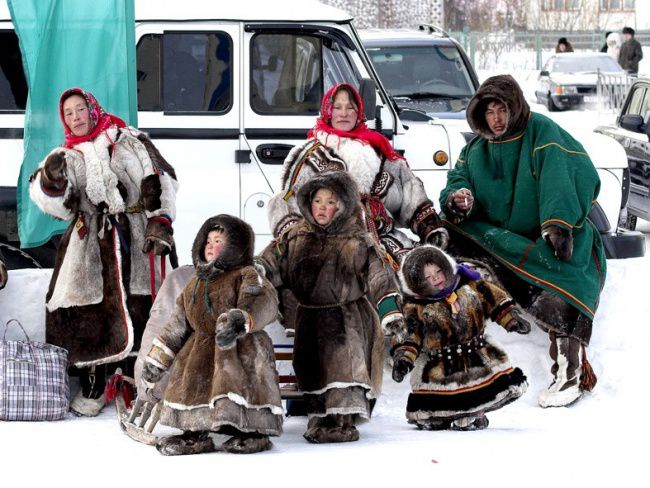 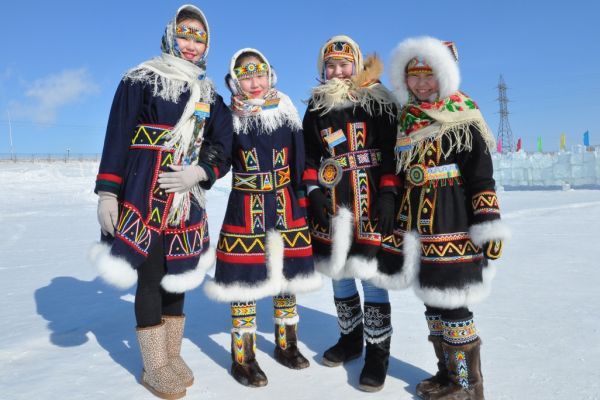 Эвенки
Манси                                             Долганы
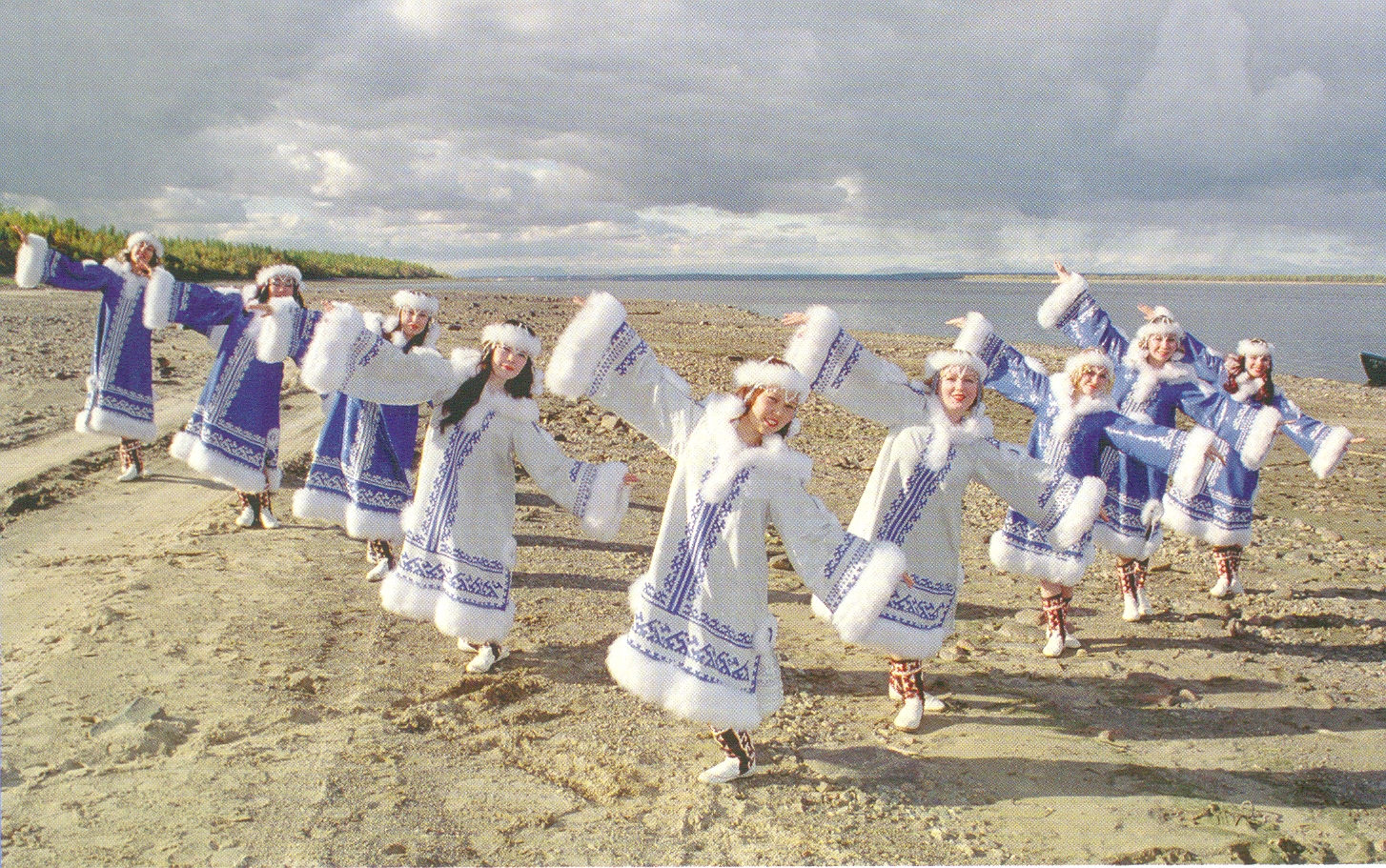 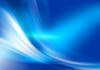 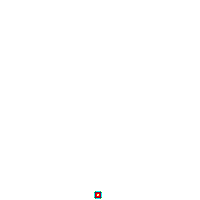 Минусинск
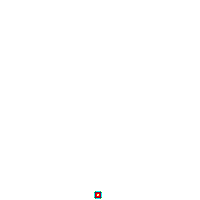 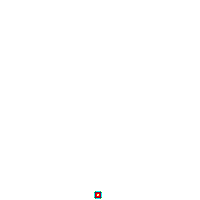 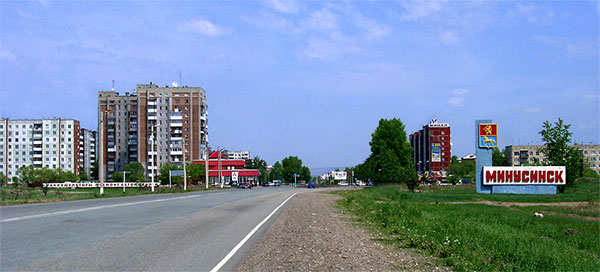 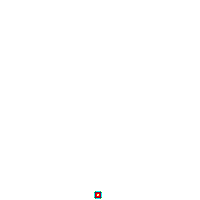 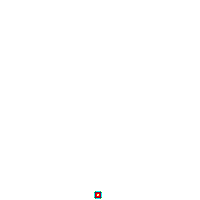 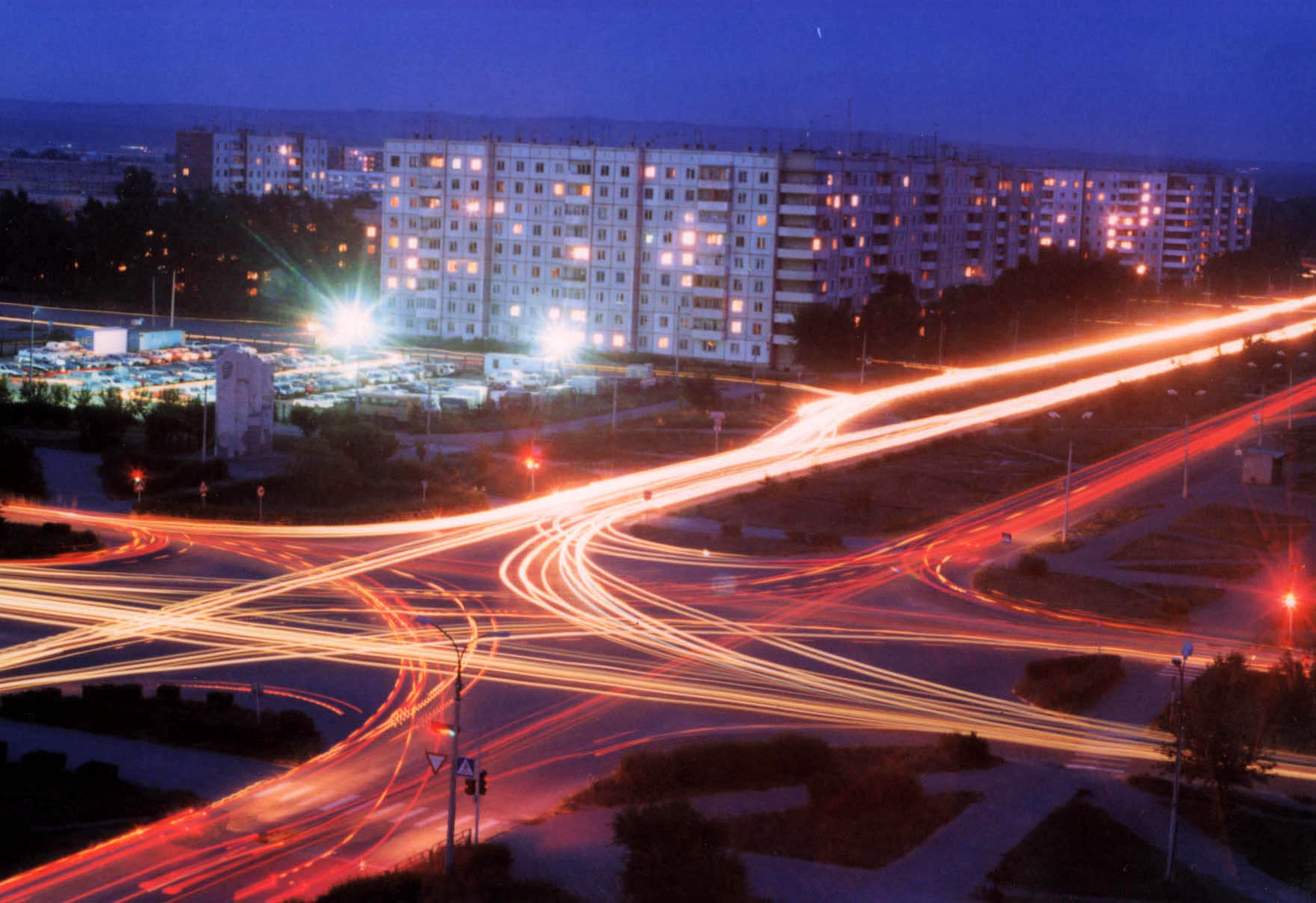 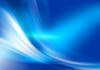 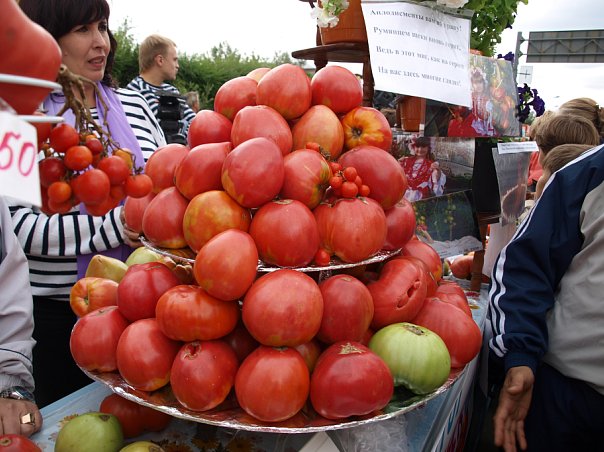 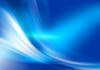 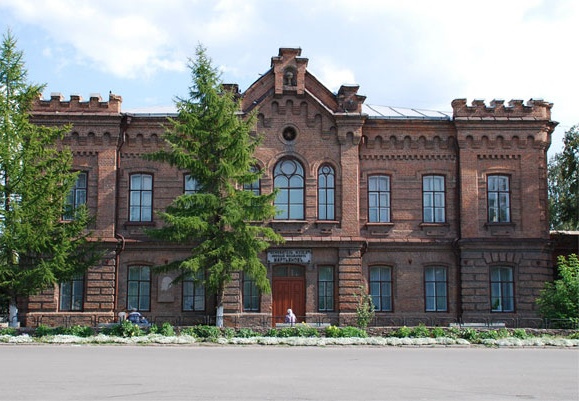 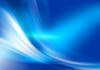 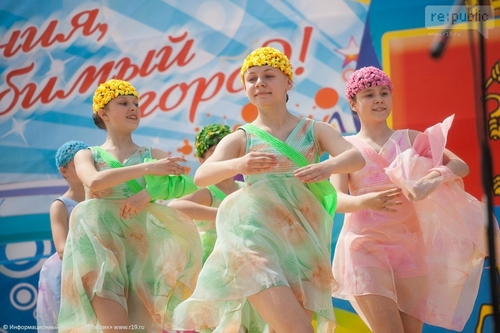 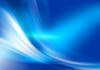 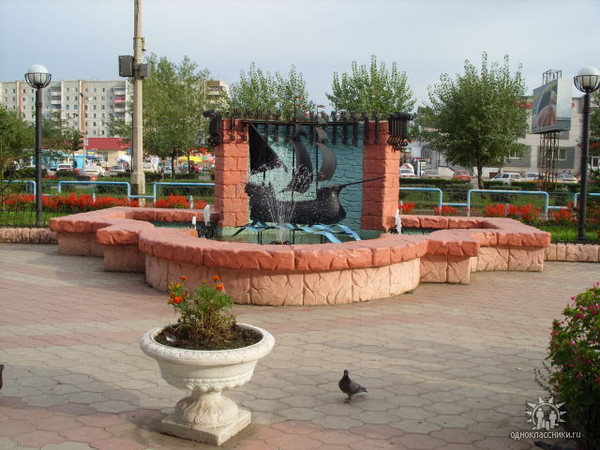 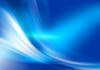 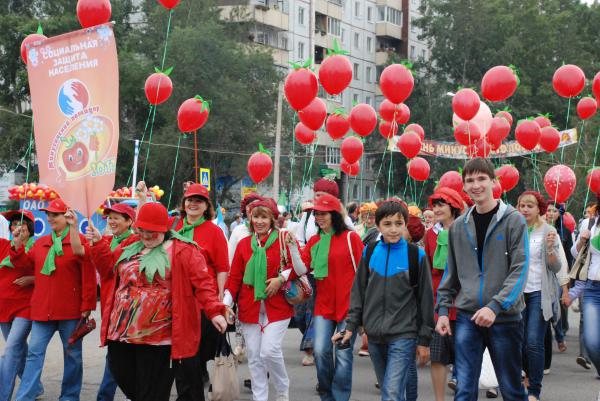 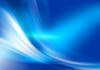 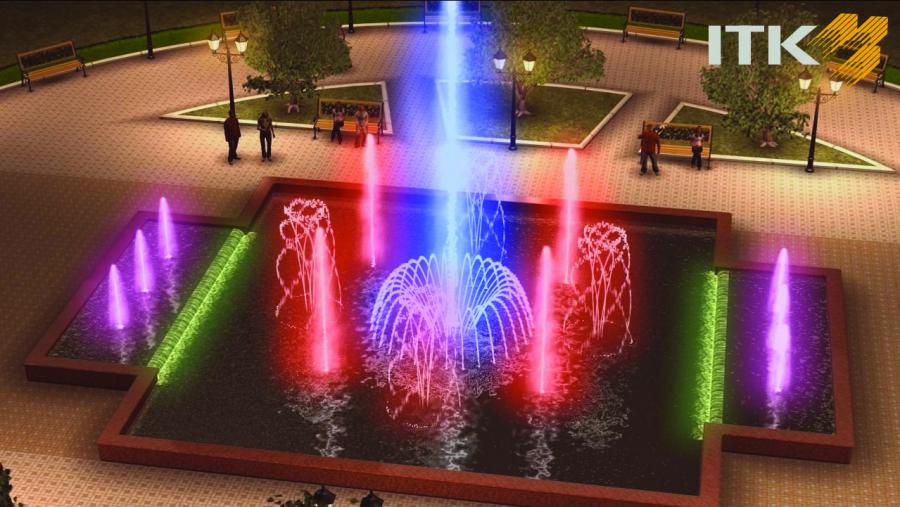 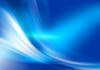 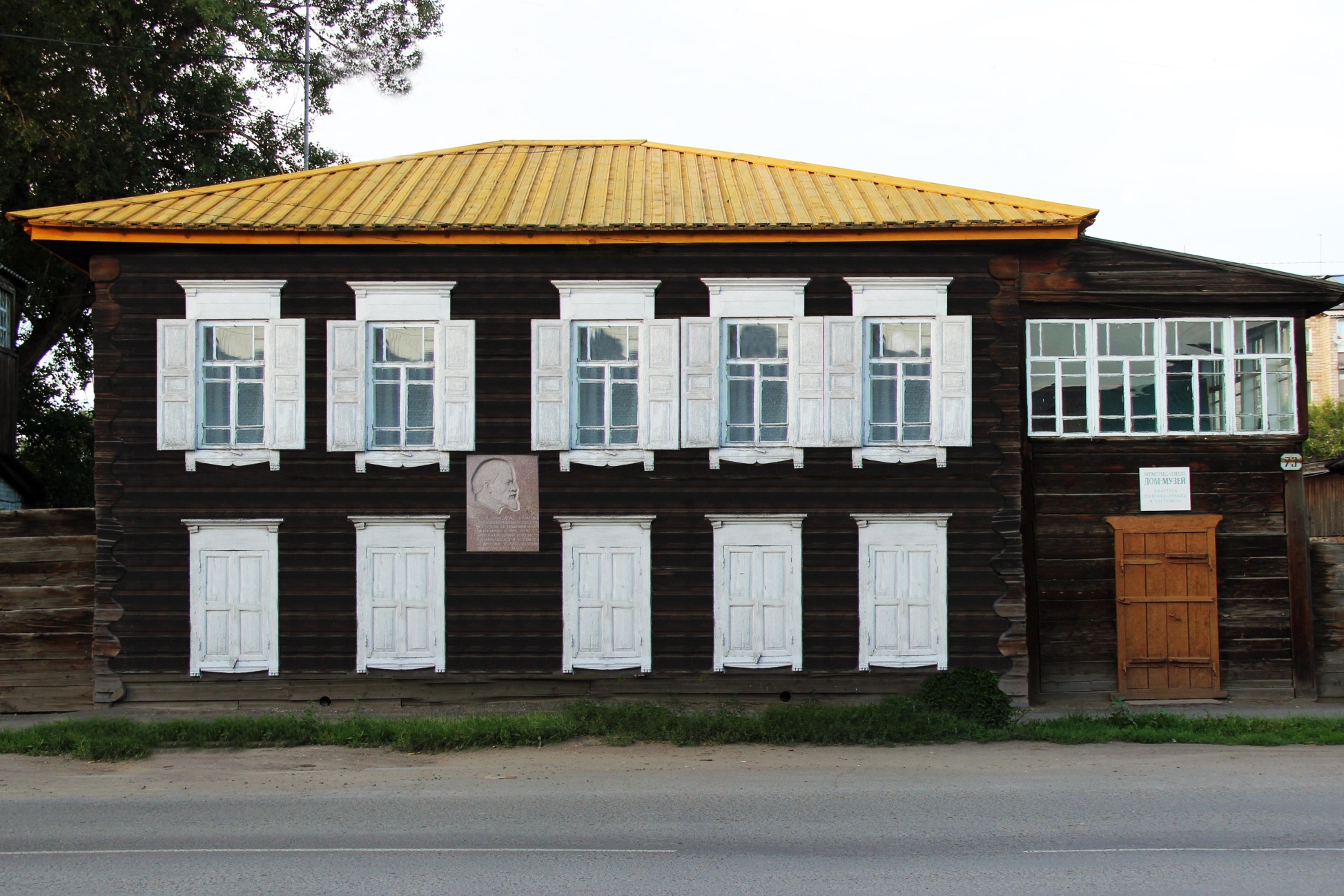 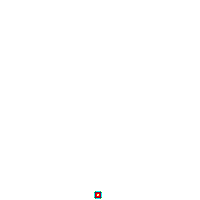 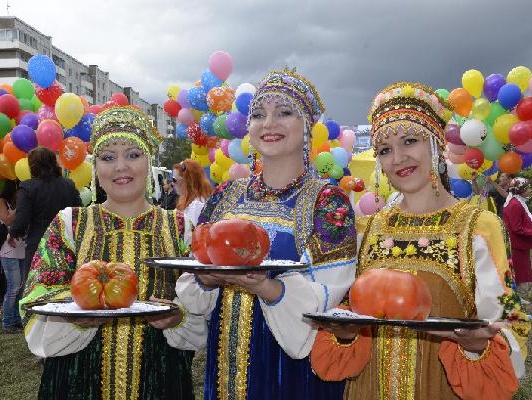 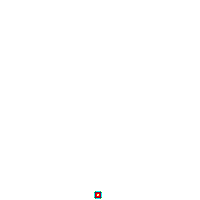 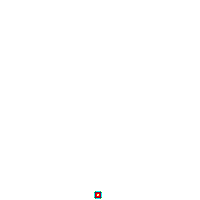 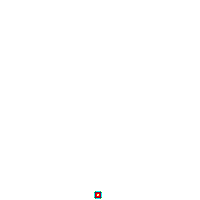 МИНУСИНЦЫ
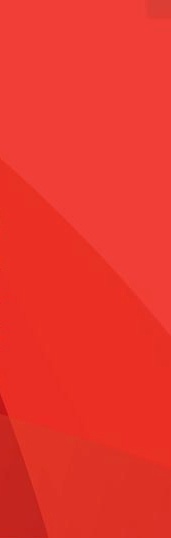 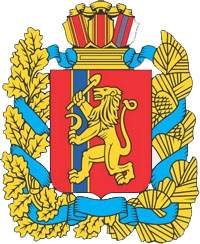 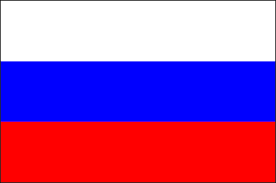 д. Овсянка
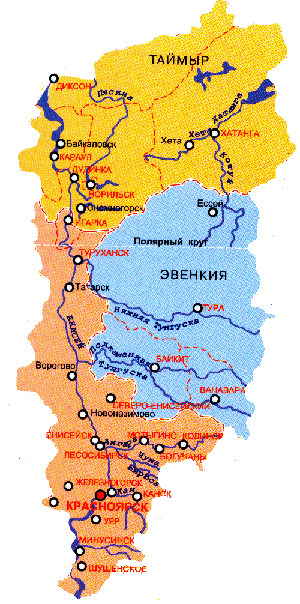 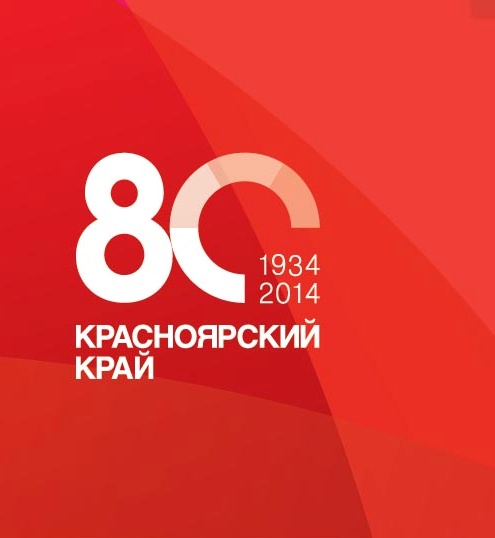 Норильск
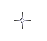 Канск
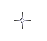 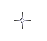 Иланский
Казачинское
Железногорск
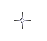 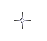 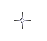 Ачинск
Сосновоборск
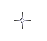 Красноярск
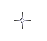 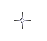 Назарово
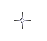 с. Овсянка
Минусинск
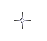 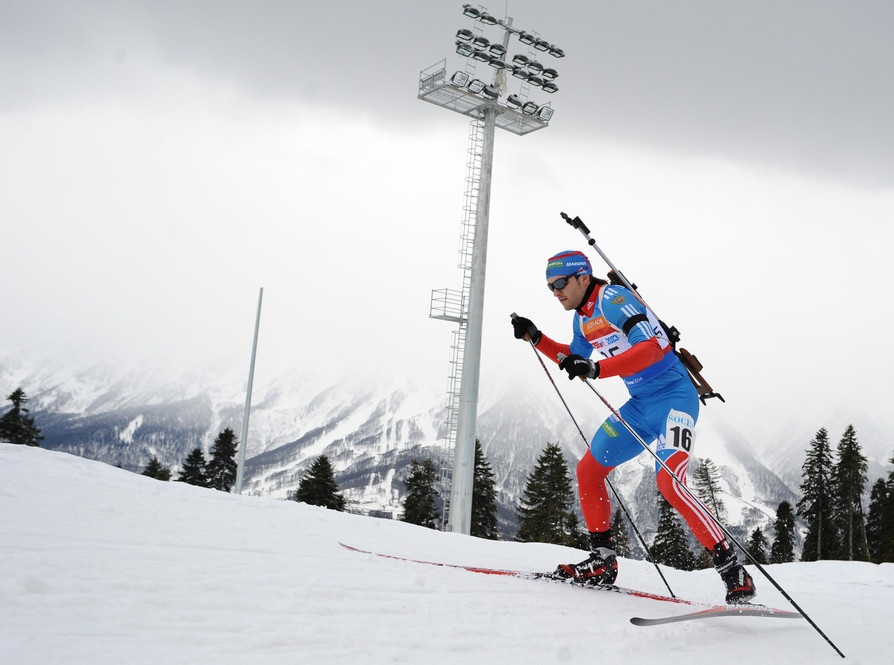 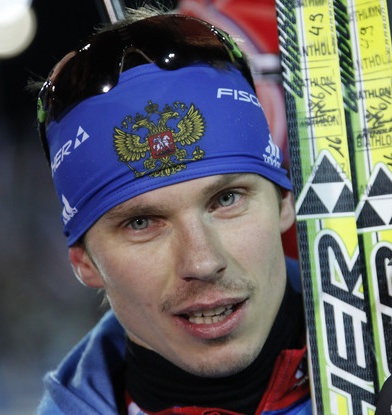 Устюгов
Евгений
Валерьевич
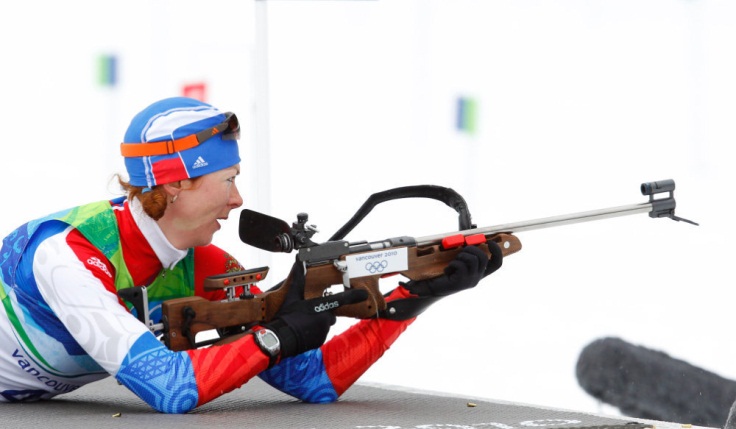 Биатлон
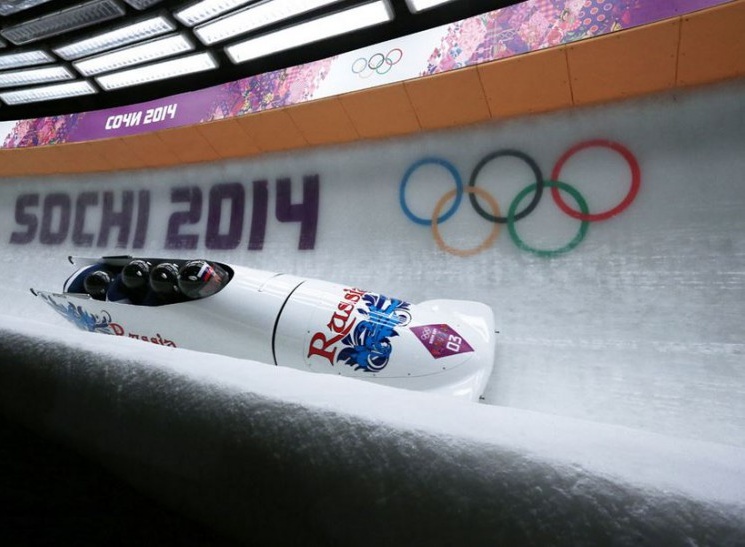 Бобслей
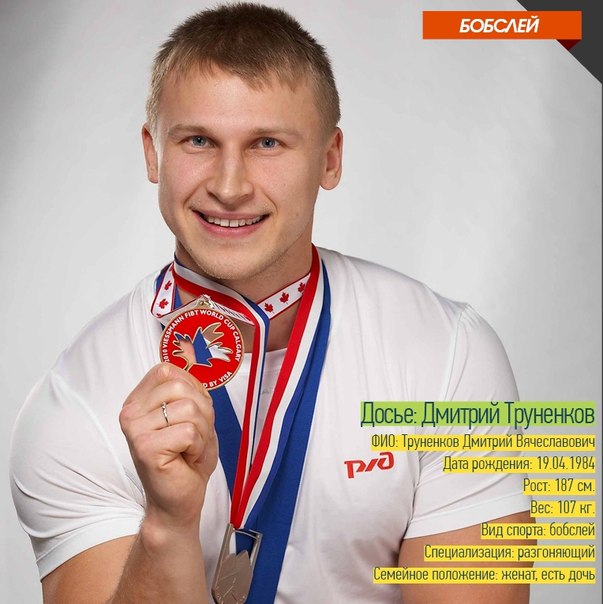 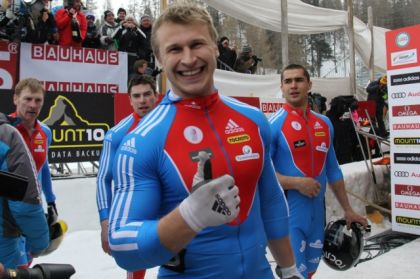 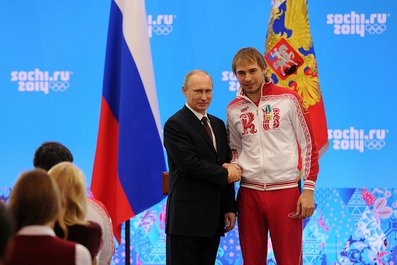 Дмитрий
Туренков
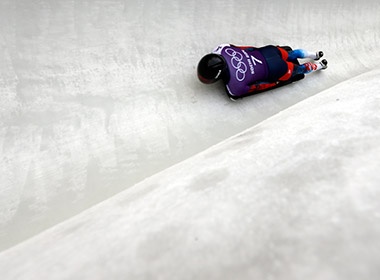 Скелетон
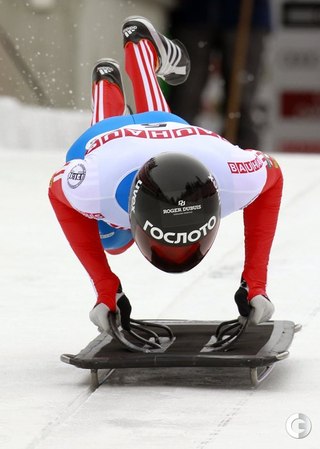 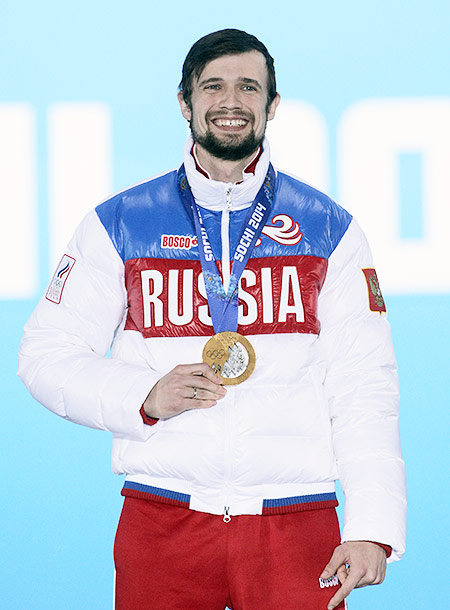 Александр
Третьяков
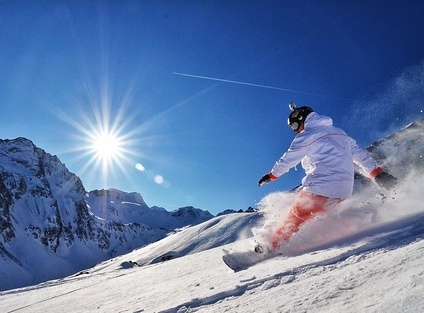 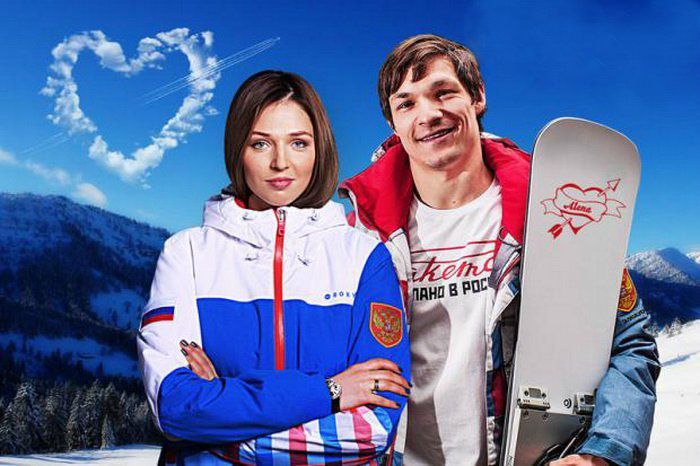 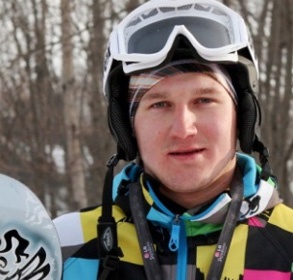 Николай
Алюнин
Алёна Заварзина
Виктор Уайлд
сноуборд
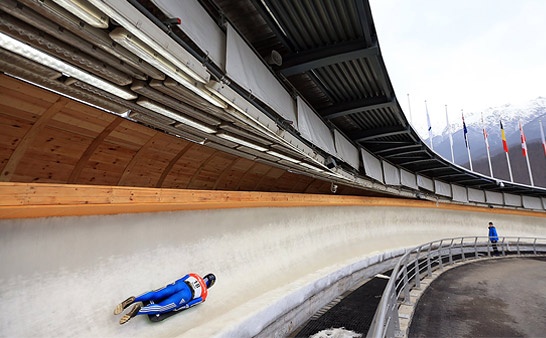 Санный спорт
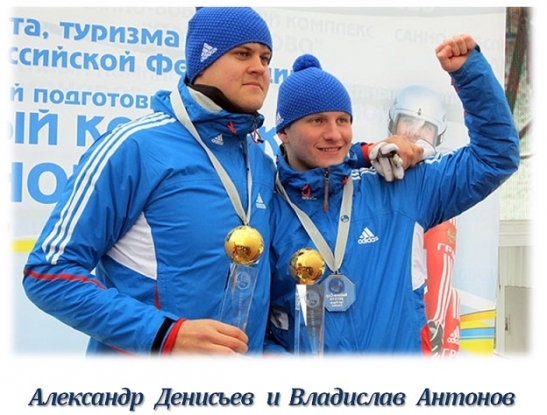 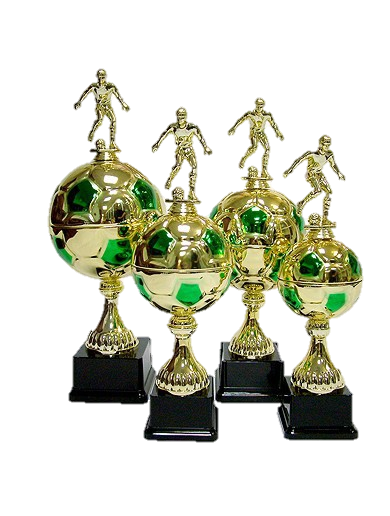 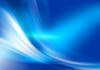 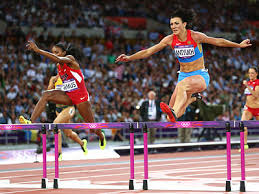 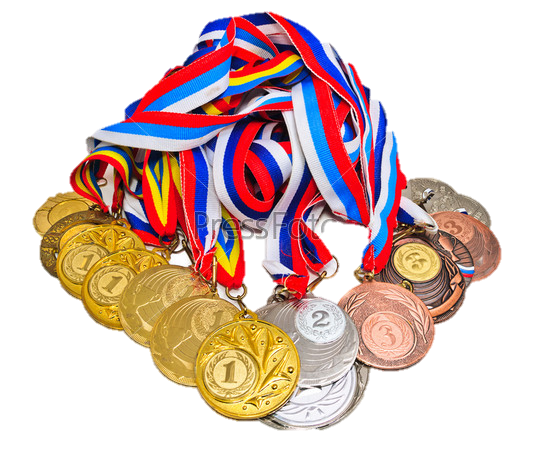 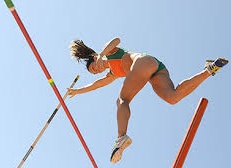 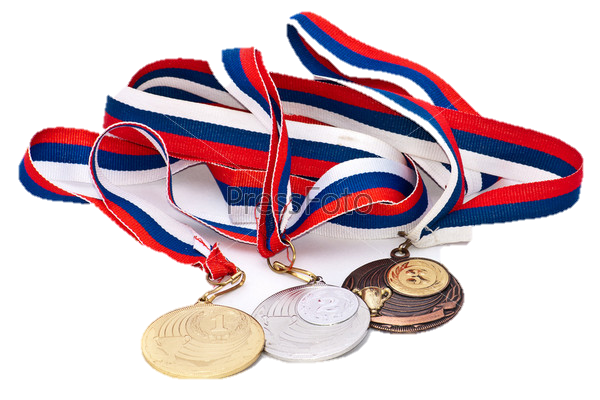 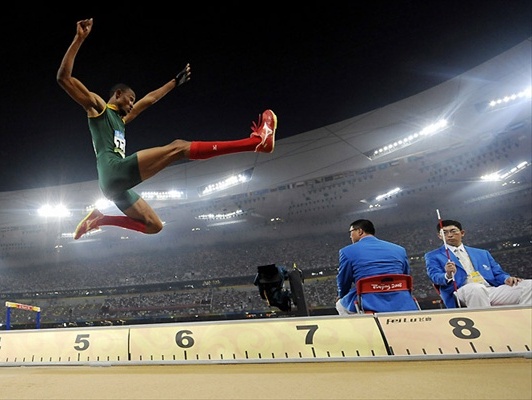 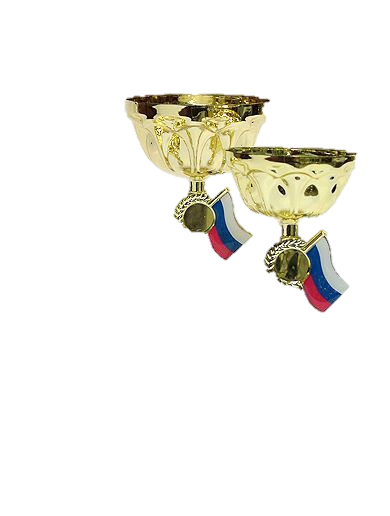 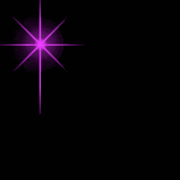 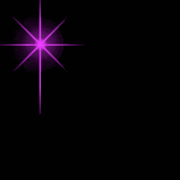 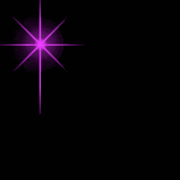 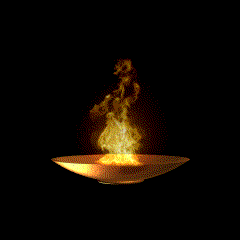 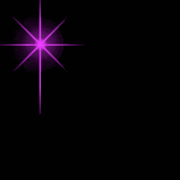 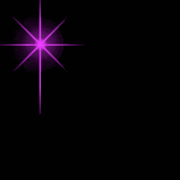 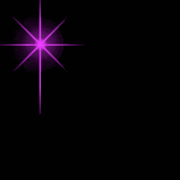 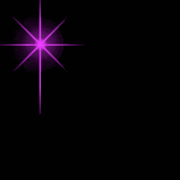 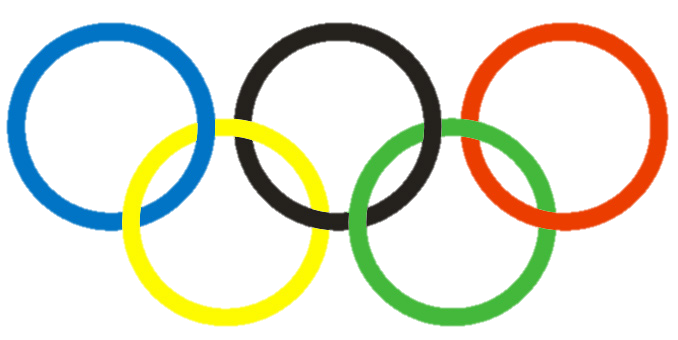 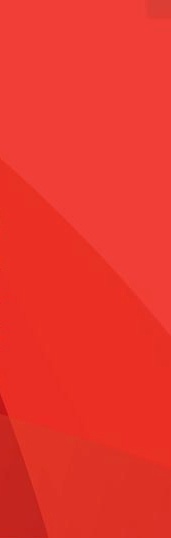 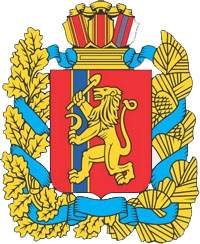 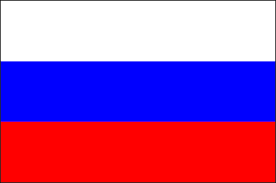 д. Овсянка
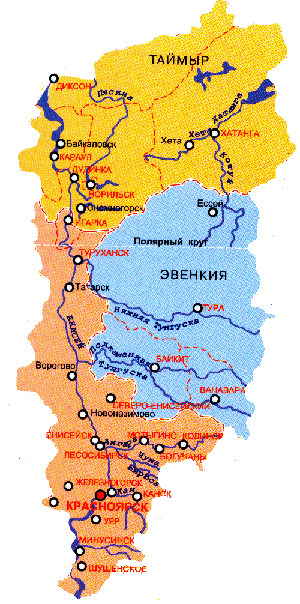 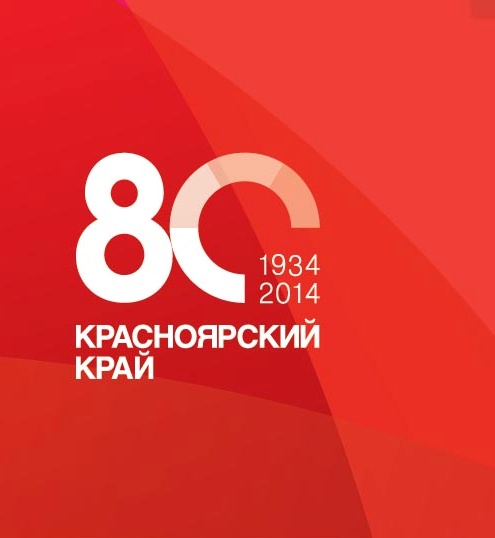 Норильск
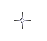 Канск
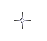 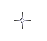 Иланский
Казачинское
Железногорск
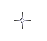 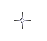 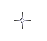 Ачинск
Сосновоборск
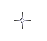 Красноярск
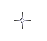 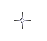 Назарово
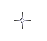 с. Овсянка
Минусинск
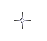